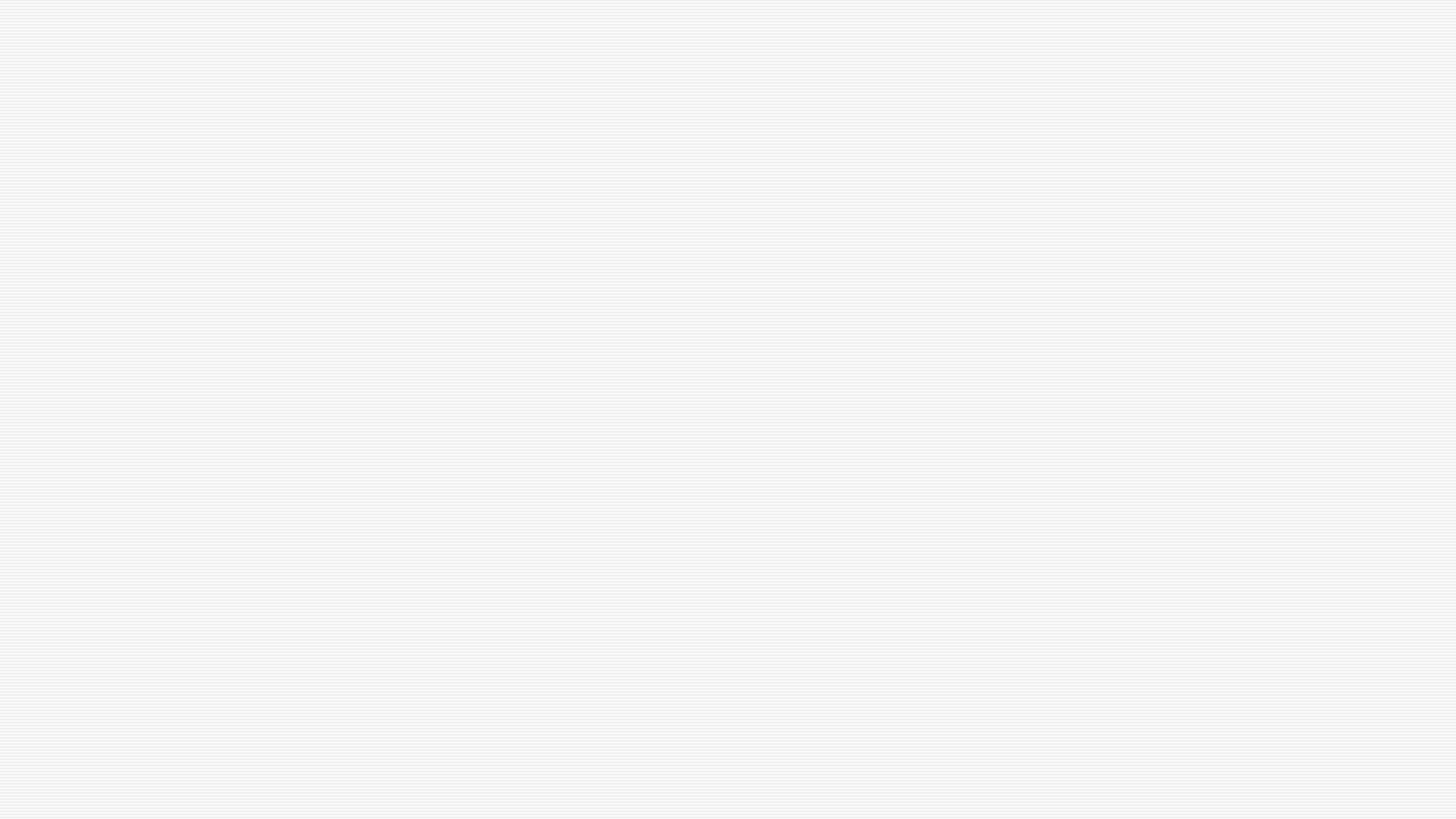 Iga Chyłkowska 8d Szkoła Podstawowa im. Jana Pawła II w Michałowicach.
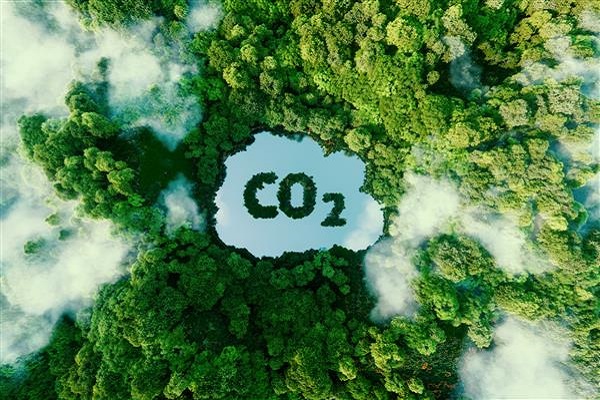 ,,Mój ślad węglowy”
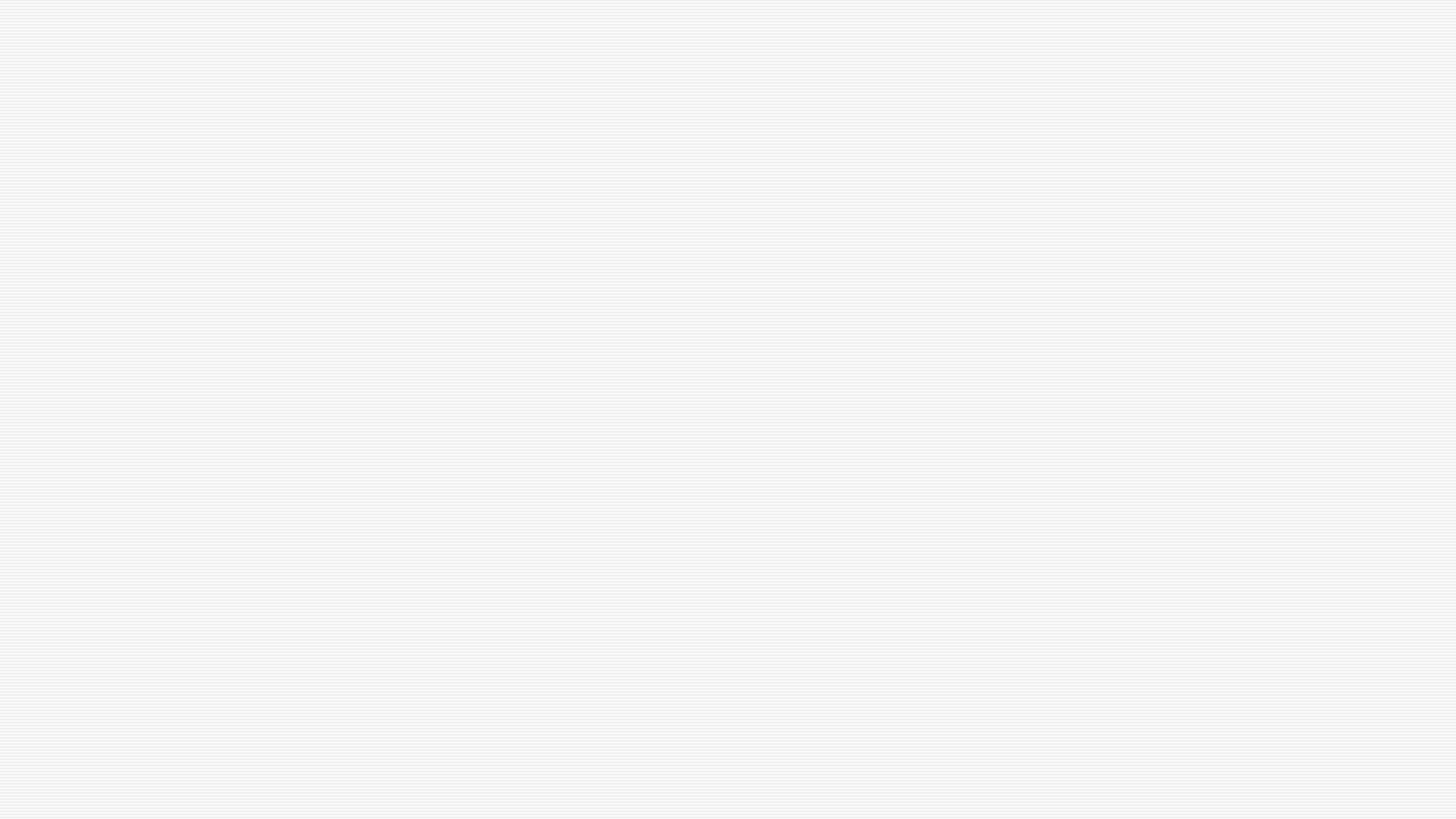 Czym jest ślad węglowy?
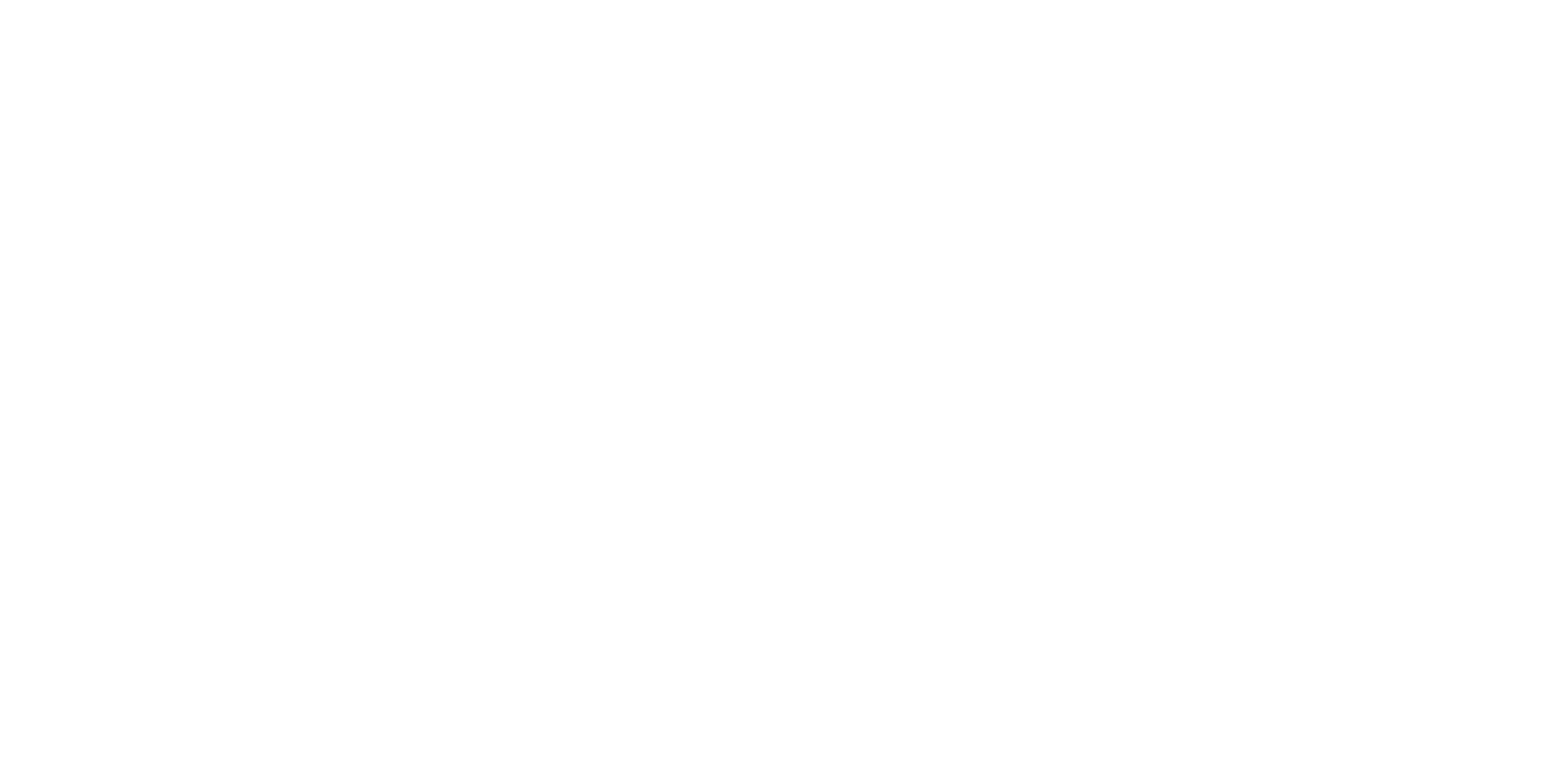 Ślad węglowy jest to wyliczenie całkowitej emisji gazów cieplarnianych podczas cyklu życia produktu. Ślad węglowy jest wyrażony jako ekwiwalent dwutlenku węgla na jednostkę produktu: CO2.  W większych stężeniach w powietrzu dwutlenek węgla uniemożliwia usuwanie dwutlenku węgla z organizmu, przez co jest szkodliwy dla zdrowia, a nawet zabójczy. 
Dwutlenek węgla zwany jest gazem cieplarnianym, gdyż zatrzymuje ciepło w atmosferze powodując ocieplenie klimatu.
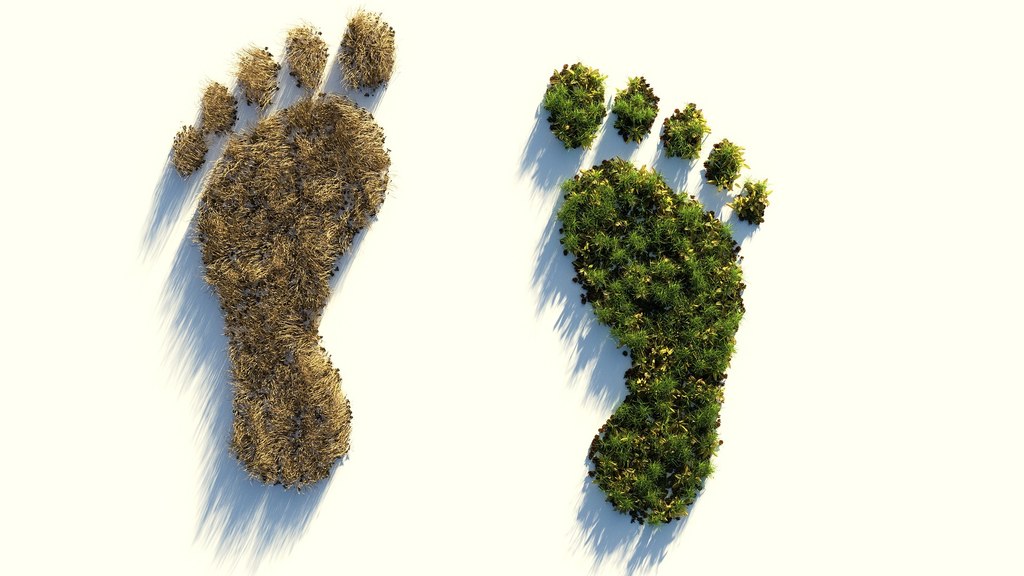 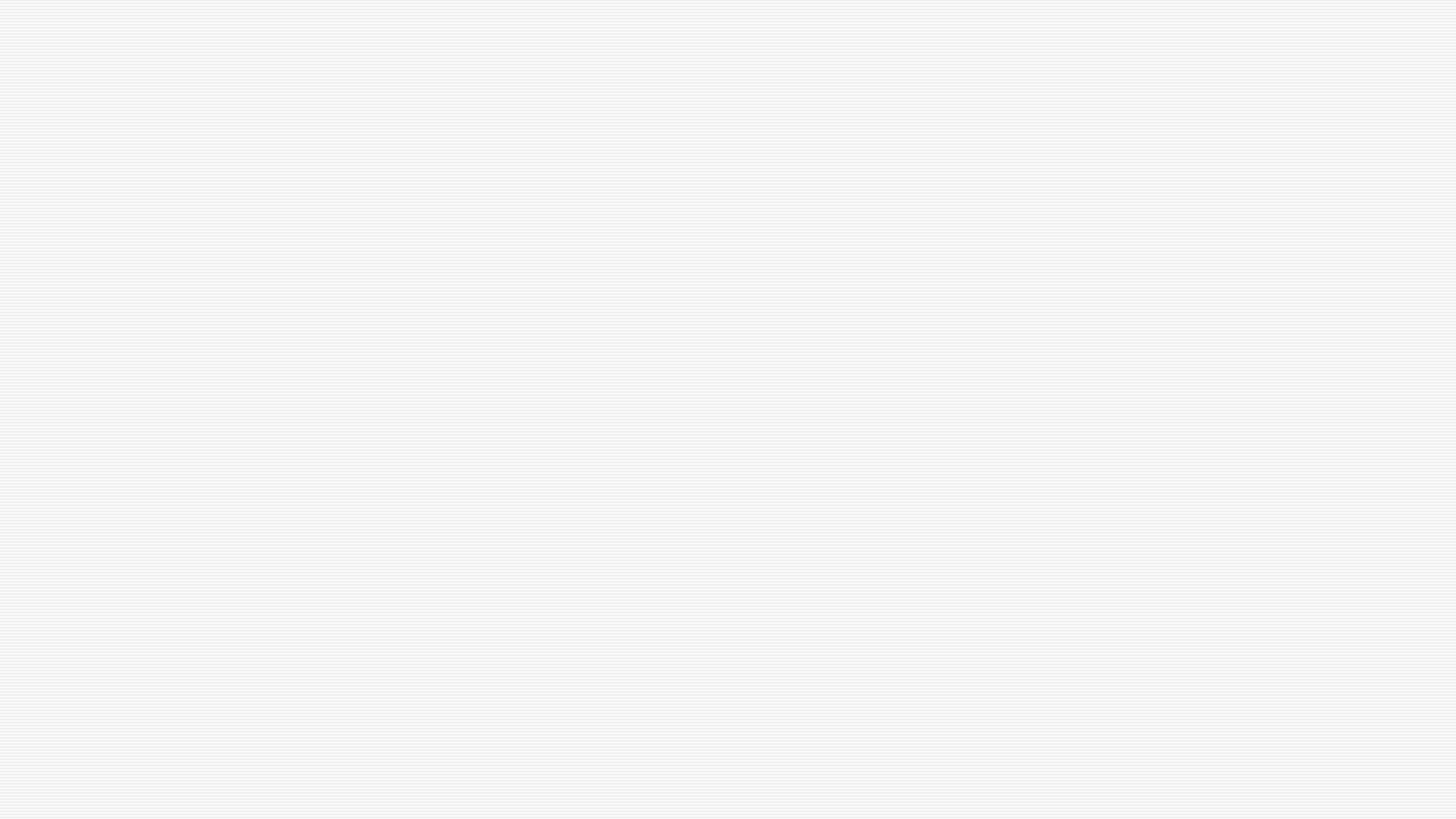 Codzienne działania rodziny, które wpływją na emsiję CO2:
Redukcja śladu węglowego to wyzwanie dla wszystkich społeczeństw. Przyjrzyjmy się swoim codziennym praktykom wpływającym na emisję CO2:
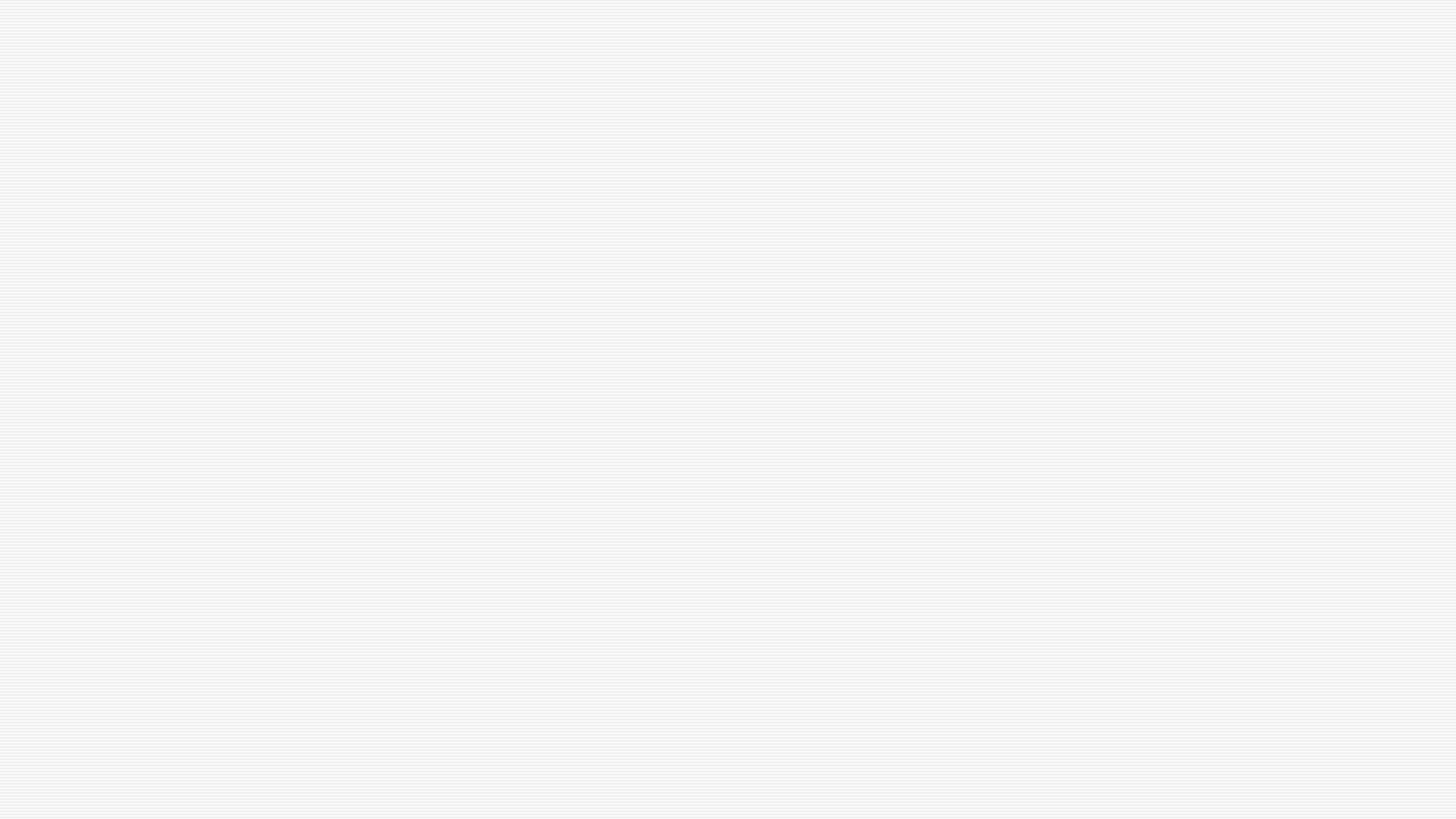 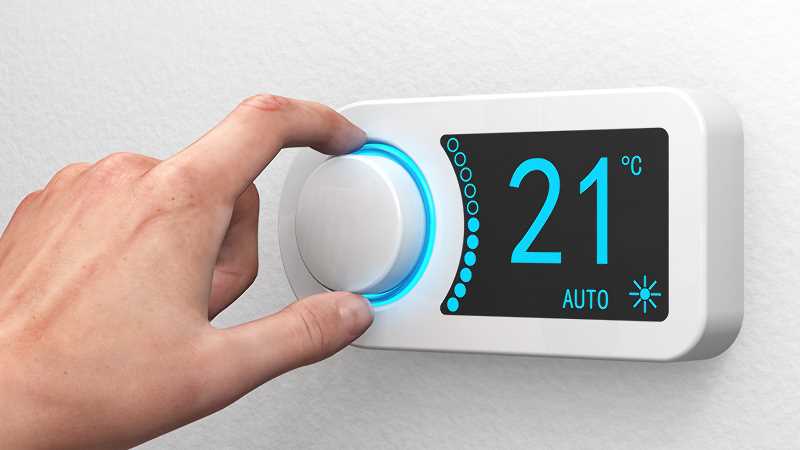 Ogrzewanie budynków mieszkalnych:
Zgodnie z danymi statystycznymi to nie samochody wytwarzają bowiem najwięcej CO2, leczy budynki (aż 38%).
emisja dwutlenku węgla z gospodarstw domowych – domach jednorodzinnych i mieszkaniach w badanym okresie wyniosła od 45 do 54 mln ton rocznie i była związana głównie z ogrzewaniem i chłodzeniem. rezygnacja z ogrzewania węglowego w domach jednorodzinnych może stanowić najłatwiejszy i najskuteczniejszy sposób ograniczenia emisji CO2 w gospodarstwach domowych.
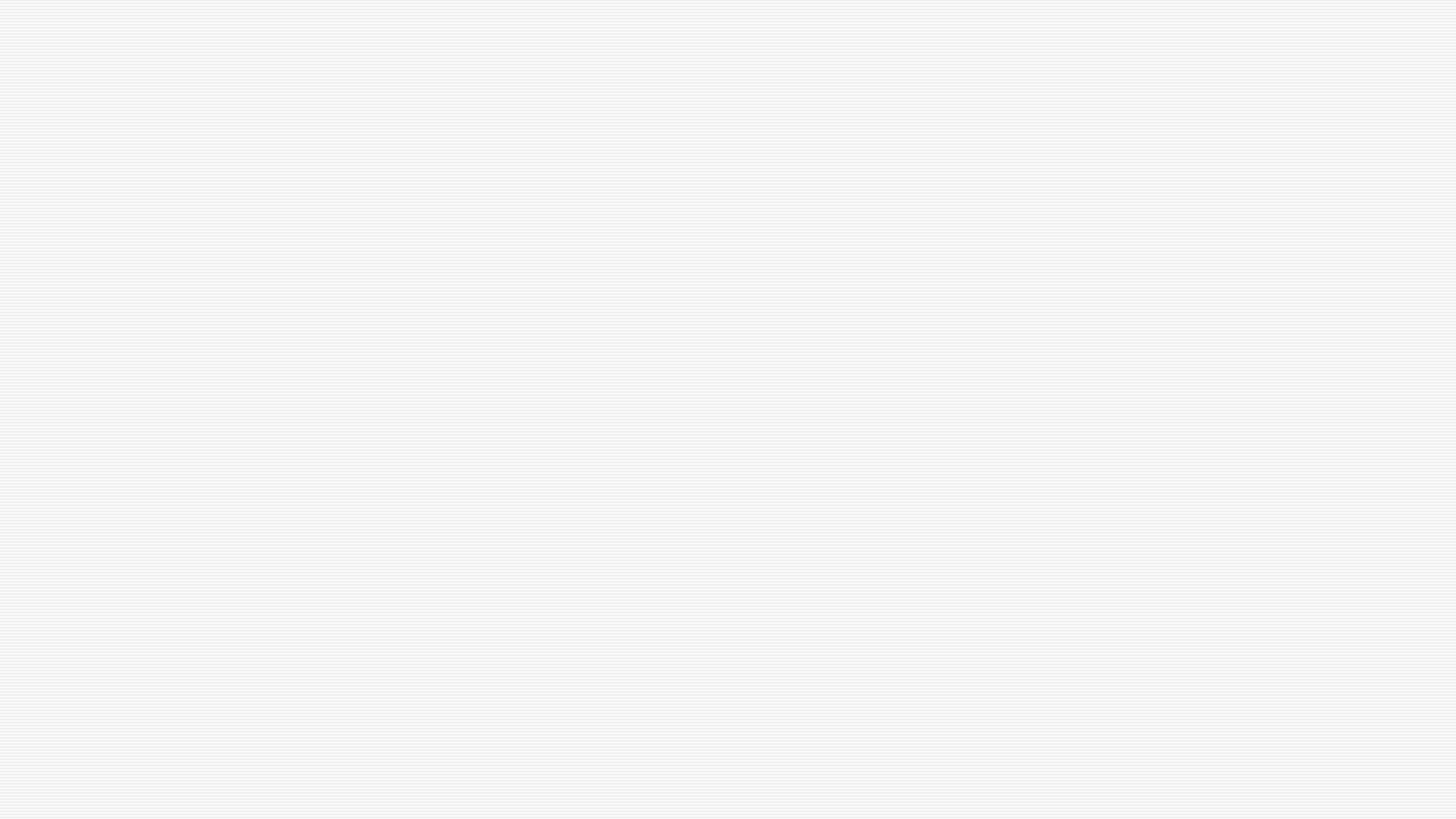 Samochody:
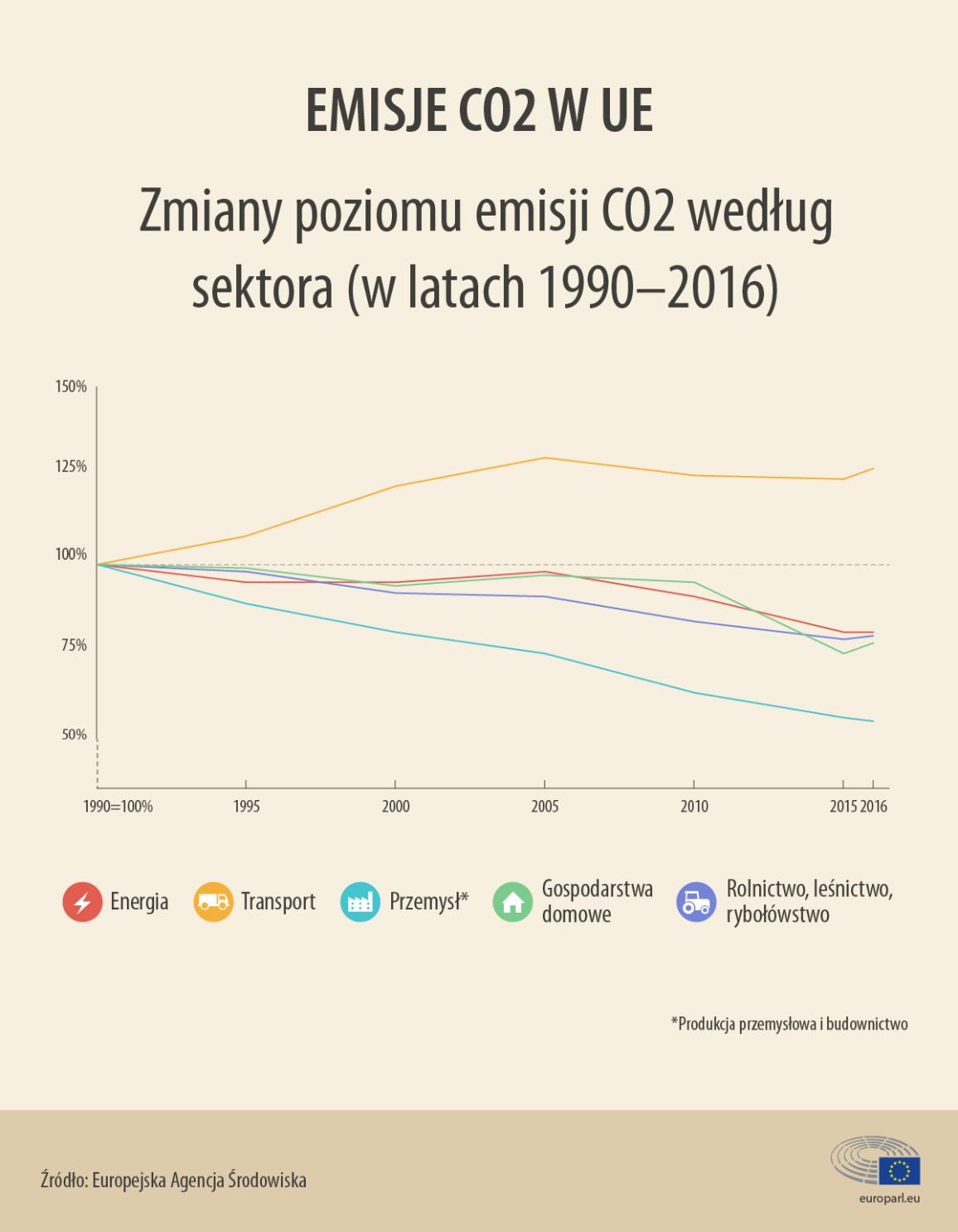 Prawie 30% całkowitej emisji CO2 w UE pochodzi z sektora transportu, z czego 72% – z transportu drogowego. w związku z coraz większą mobilnością ludzi emisje CO2 pochodzące z transportu wzrosły.
Emisje CO2 z transportu pasażerskiego różnią się w zależności od rodzaju transportu. Samochody osobowe są głównym źródłem zanieczyszczeń, odpowiadając za 60,7% wszystkich emisji CO2 z transportu drogowego.
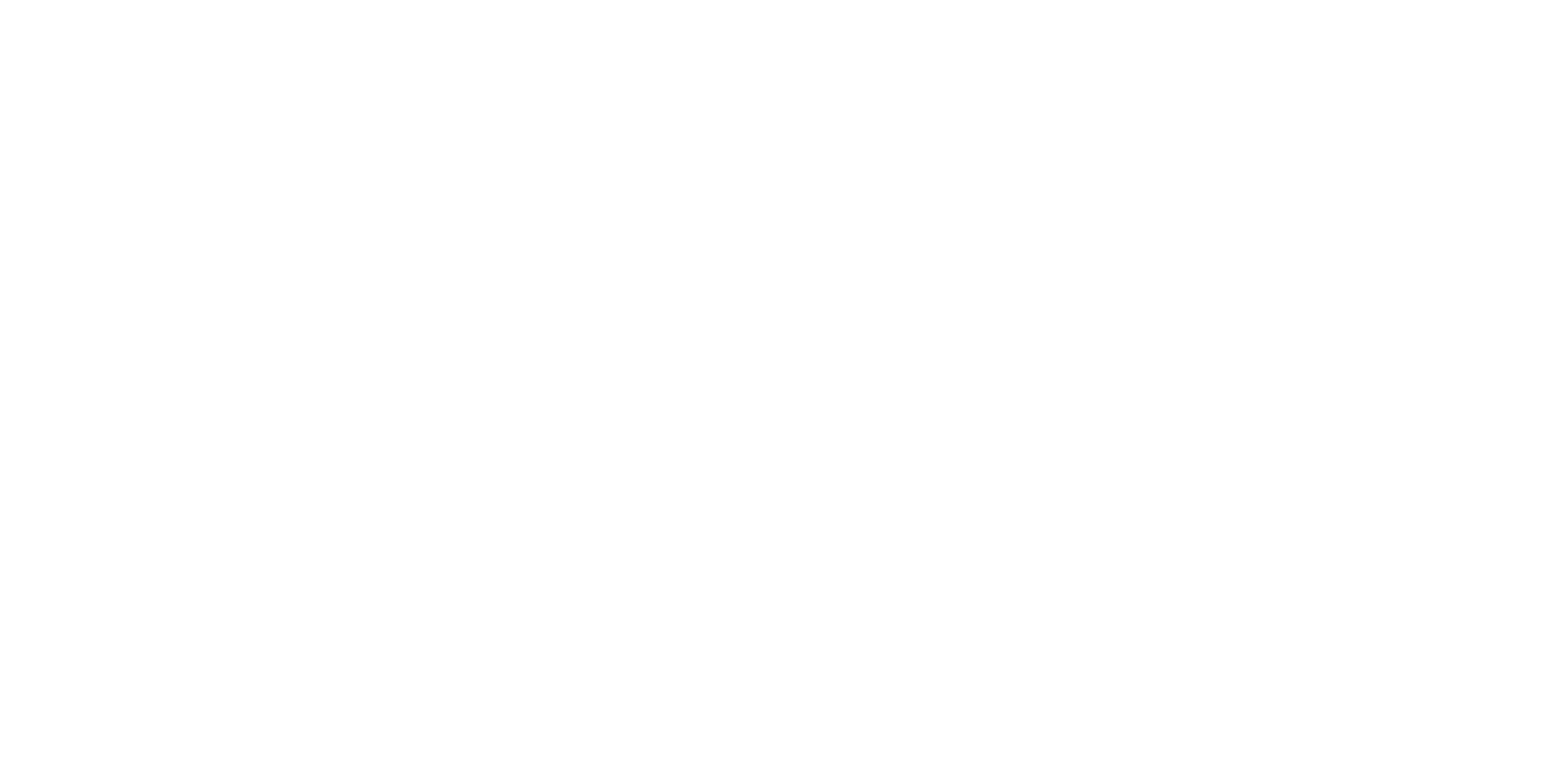 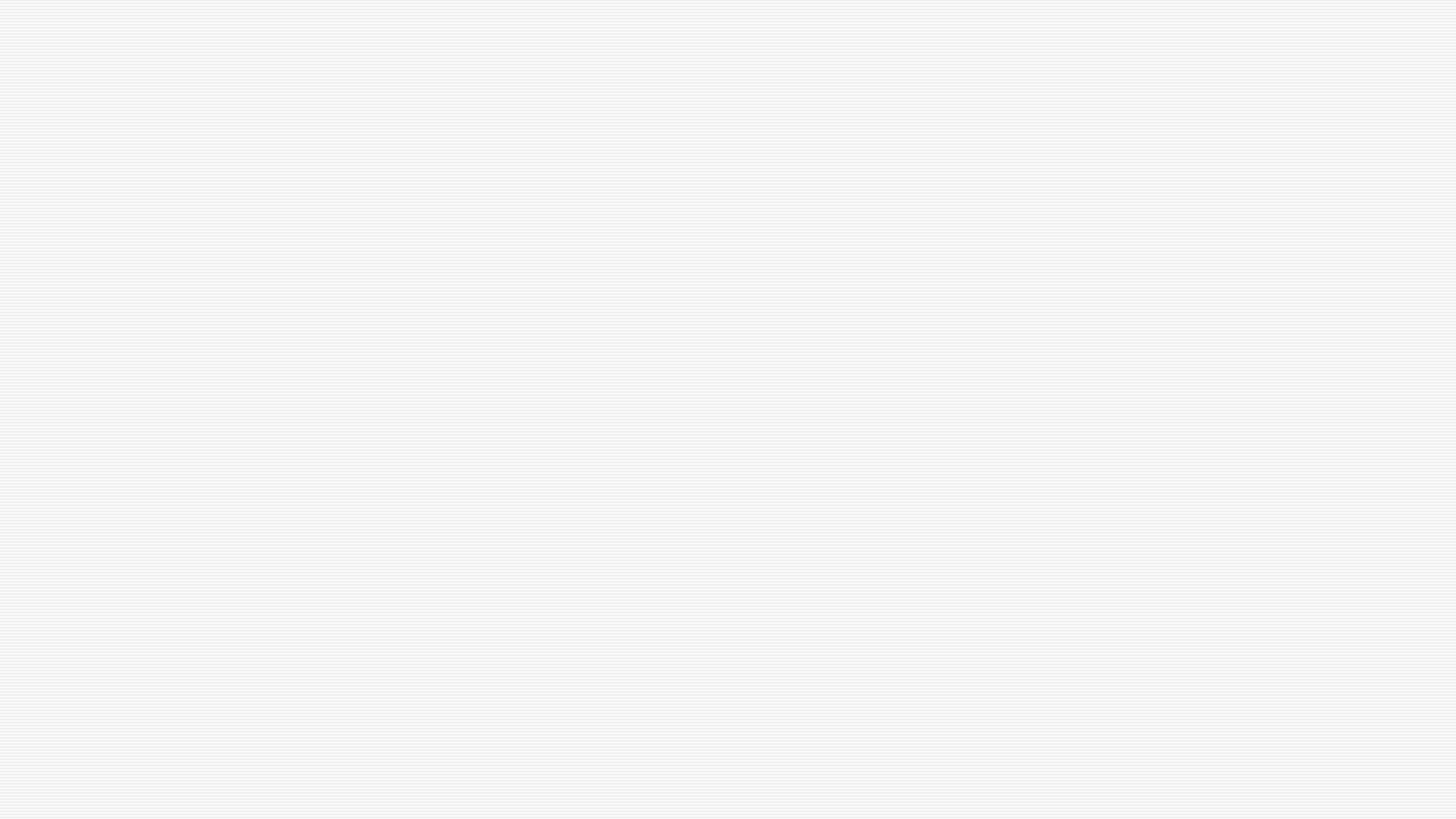 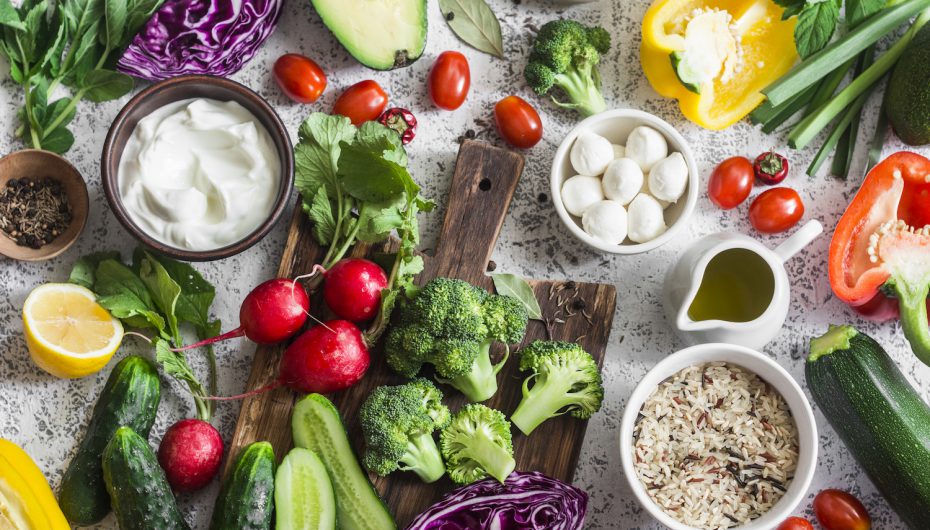 Produkcja żywności:
Produkcja 1 kg żywności sprawia, że do atmosfery wpada tyle samo CO2, co po przejechaniu samochodem. W trakcie produkcji np. wołowiny powstaje tyle samo dwutlenku węgla, jak po przejechaniu 27km samochodem. Pamiętajmy też, że marnowanie jedzenia ma duży wpływ na emisje CO2.
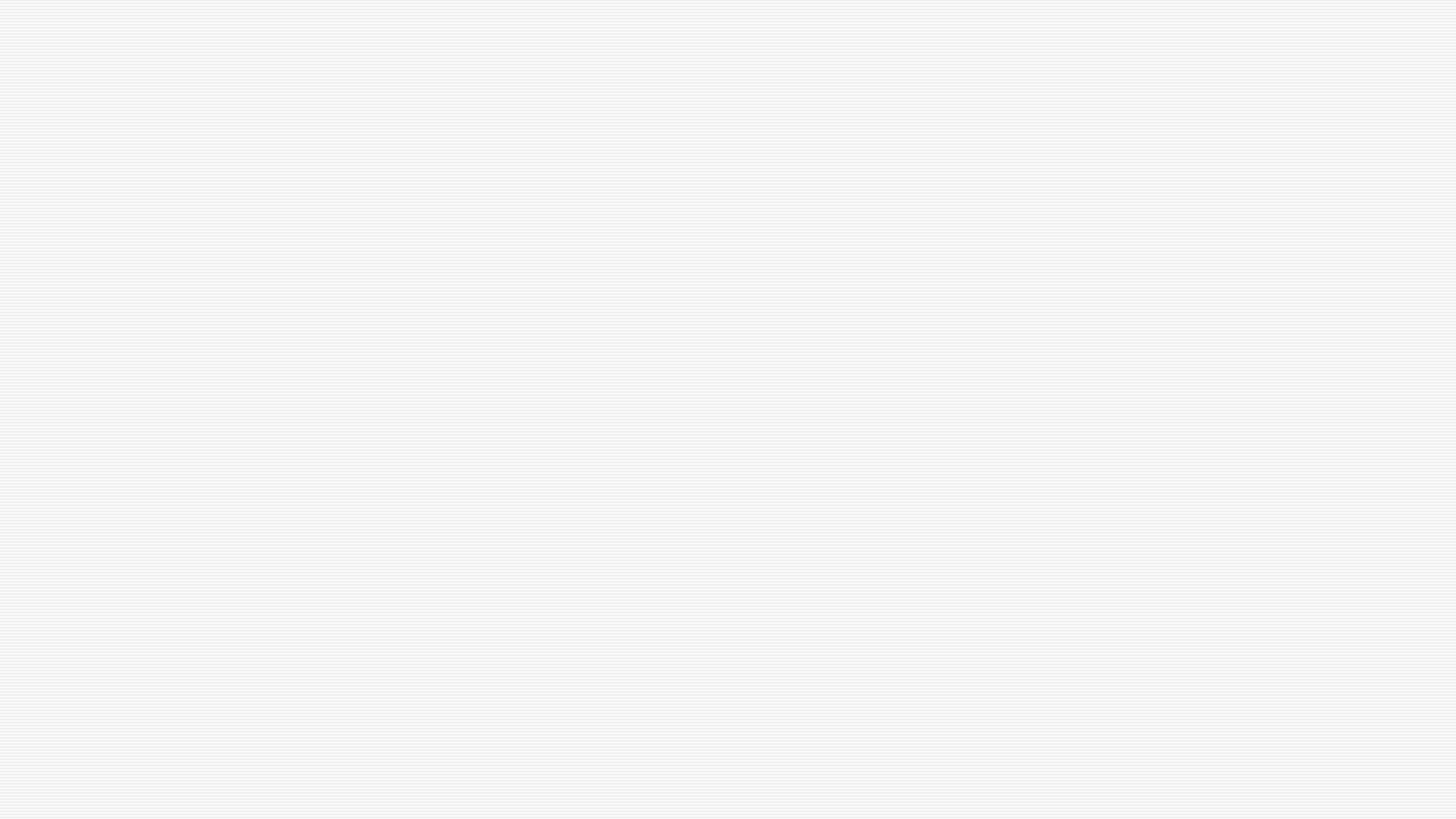 Podróż samolotem:
To oczywiście zależy od tego, gdzie lecimy: im dalej, tym większe emisje. 
 Podróż w jedną stronę w Europie to np. 228 kg wyemitowanego CO2 na głowę; w obie strony zatem: 456 kg CO2.
wyprawa samolotem na drugą stronę Atlantyku? Z Warszawy do Chicago: 624 kg CO2 w jedną stronę, w sumie 1248 kg. Czyli 1.25 tony CO2.
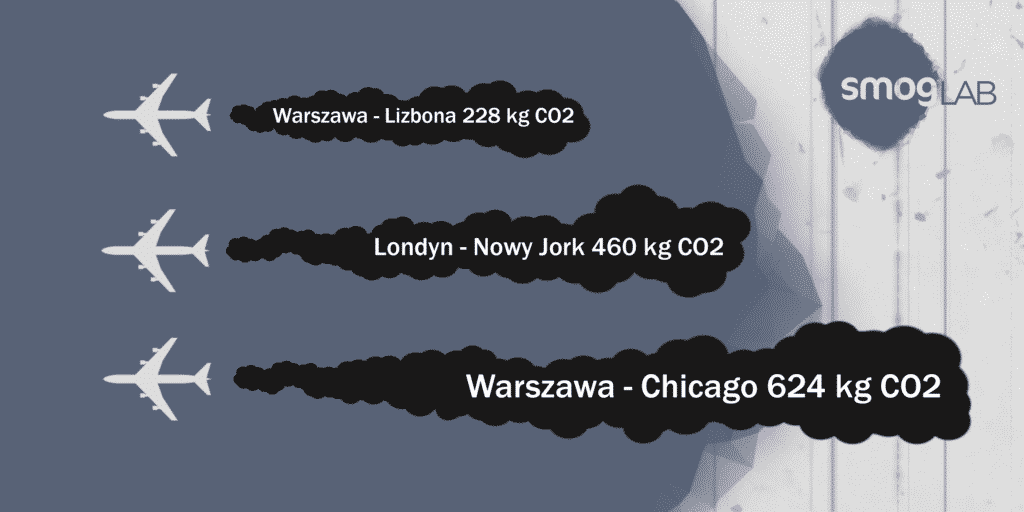 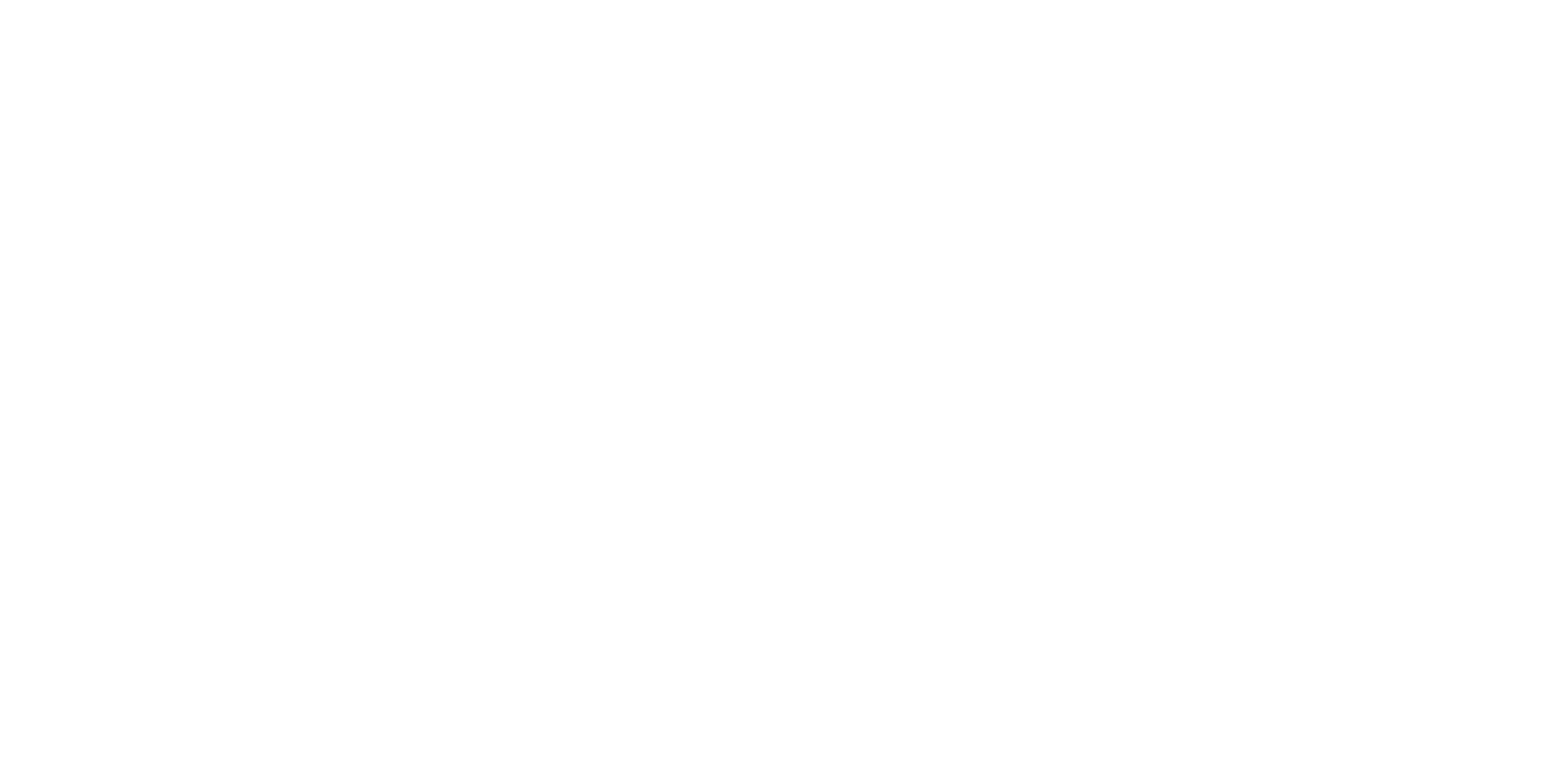 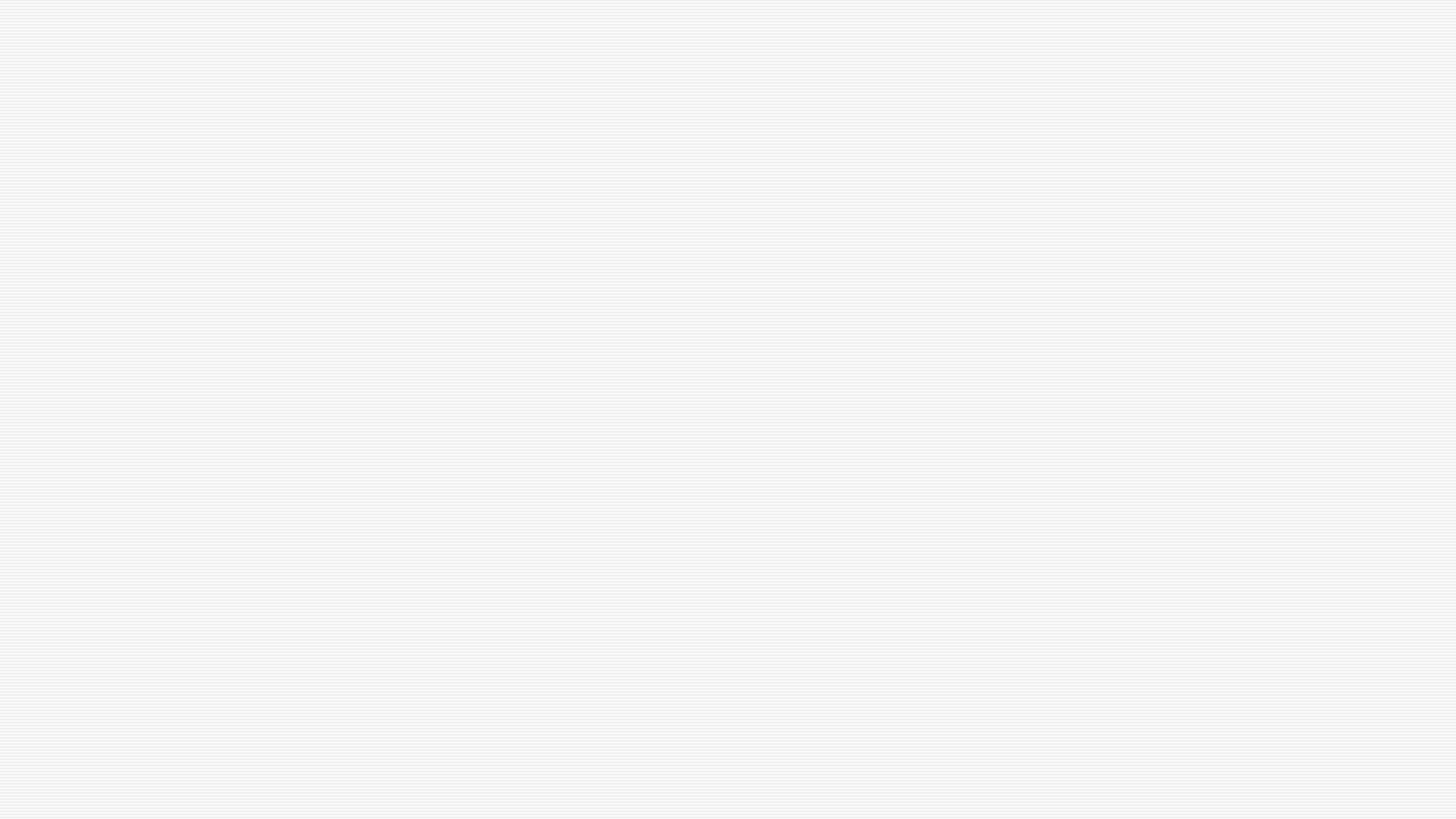 Policz jak codzienne zachowania rodziny wpływają na emisje CO2!
Ślad węglowy to suma emisji gazów cieplarnianych, jaką ktoś (lub coś) wywołuje – zarówno w sposób bezpośredni, jak i pośredni. W przypadku człowieka jest to koszt, jaki środowisko ponosi w związku z naszym życiem i konsumpcją. Ponieważ ślad ten, pozostawiany przez każdego z nas, pozostaje często wartością nieuświadomioną, warto go sobie policzyć. Po obliczeniu codziennych działań mojej rodziny kalkulator obliczył, że najwięcej CO2 w naszej rodzinie wytwarzane jest przez jedzenie. Moim wynikiem były 23.43 tony CO2 zużywane przez moją rodzinę.
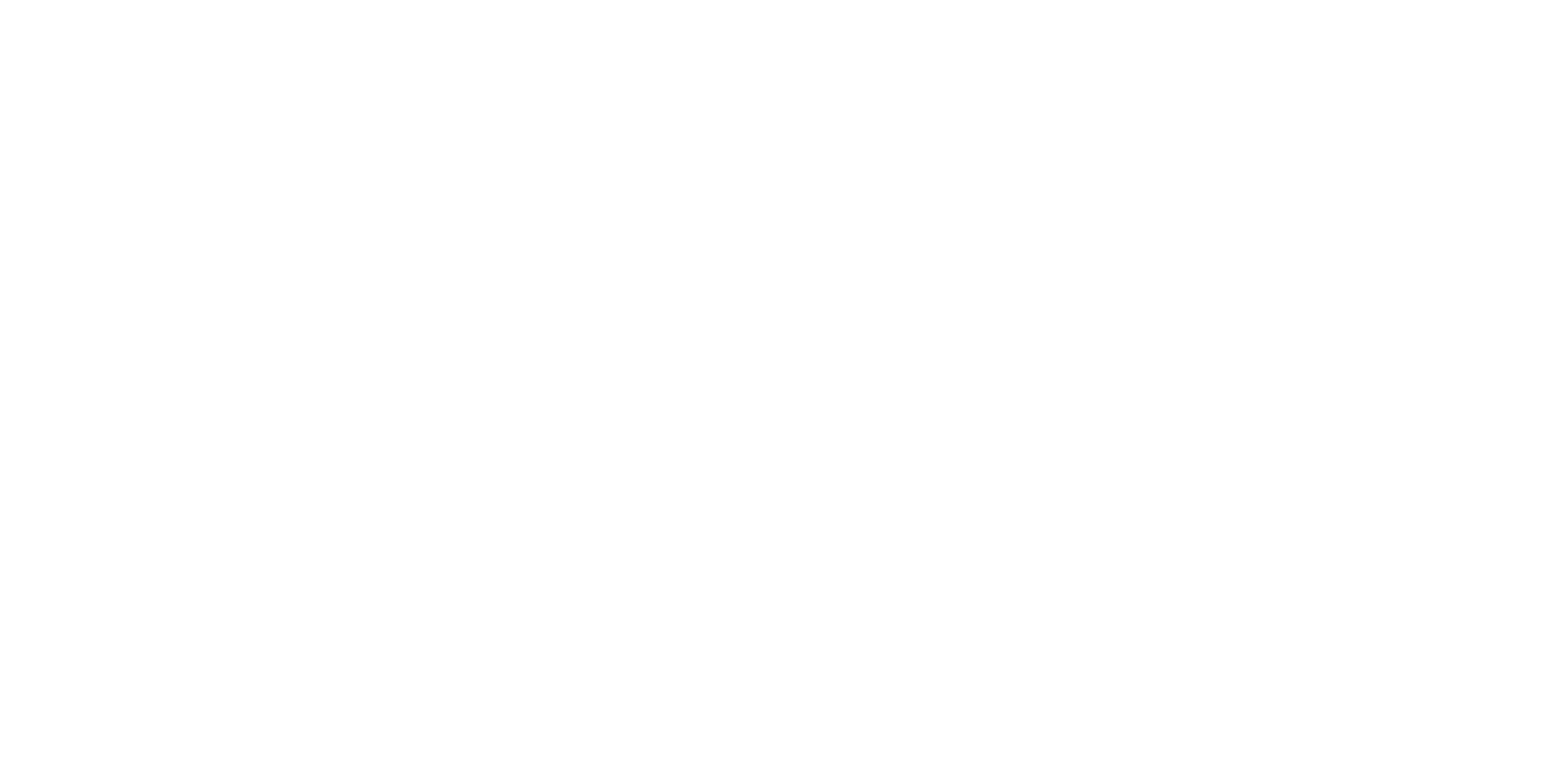 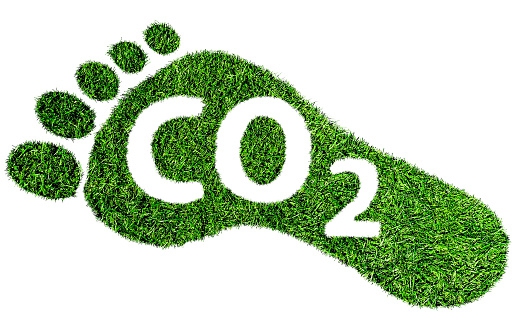 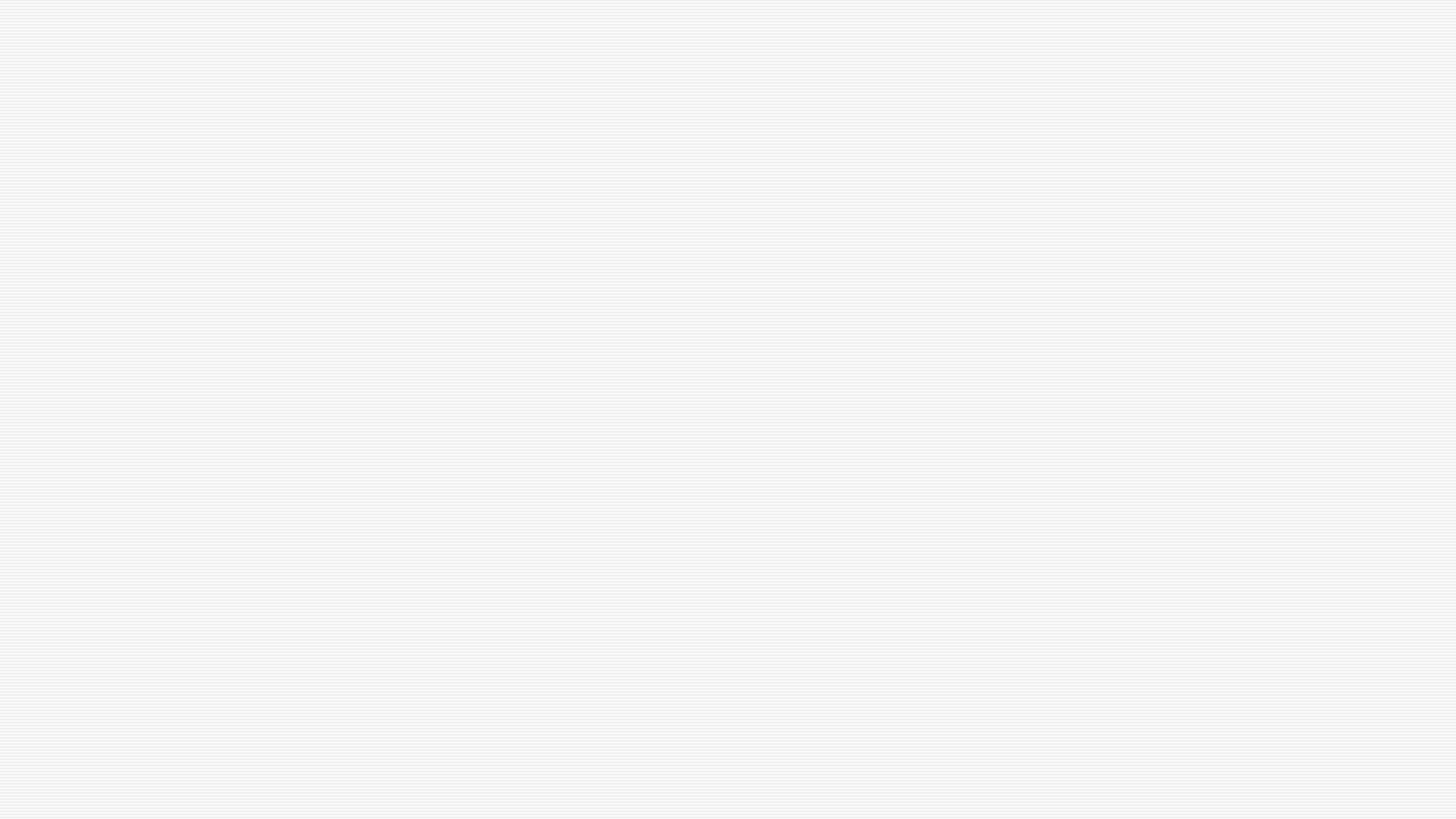 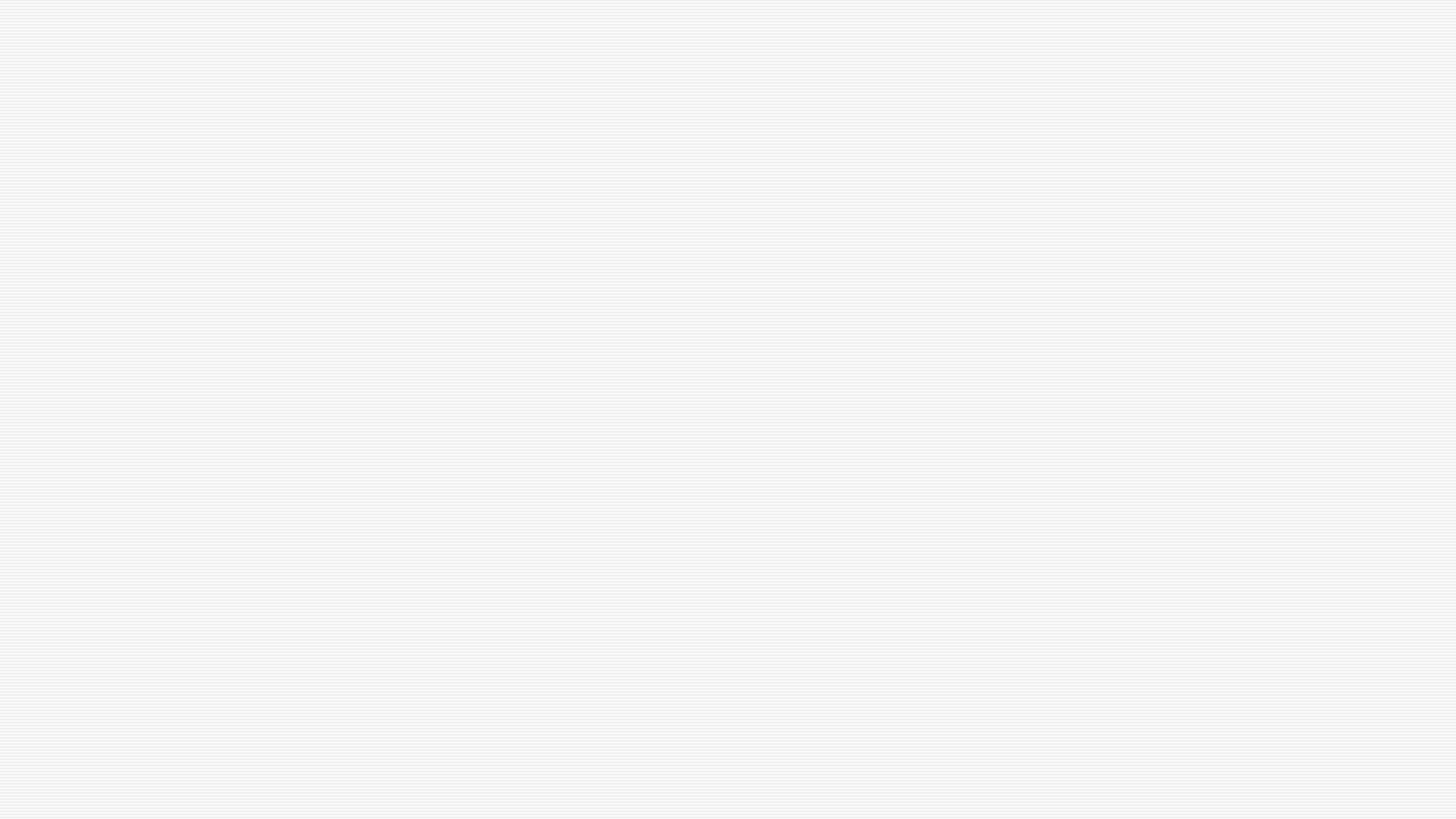 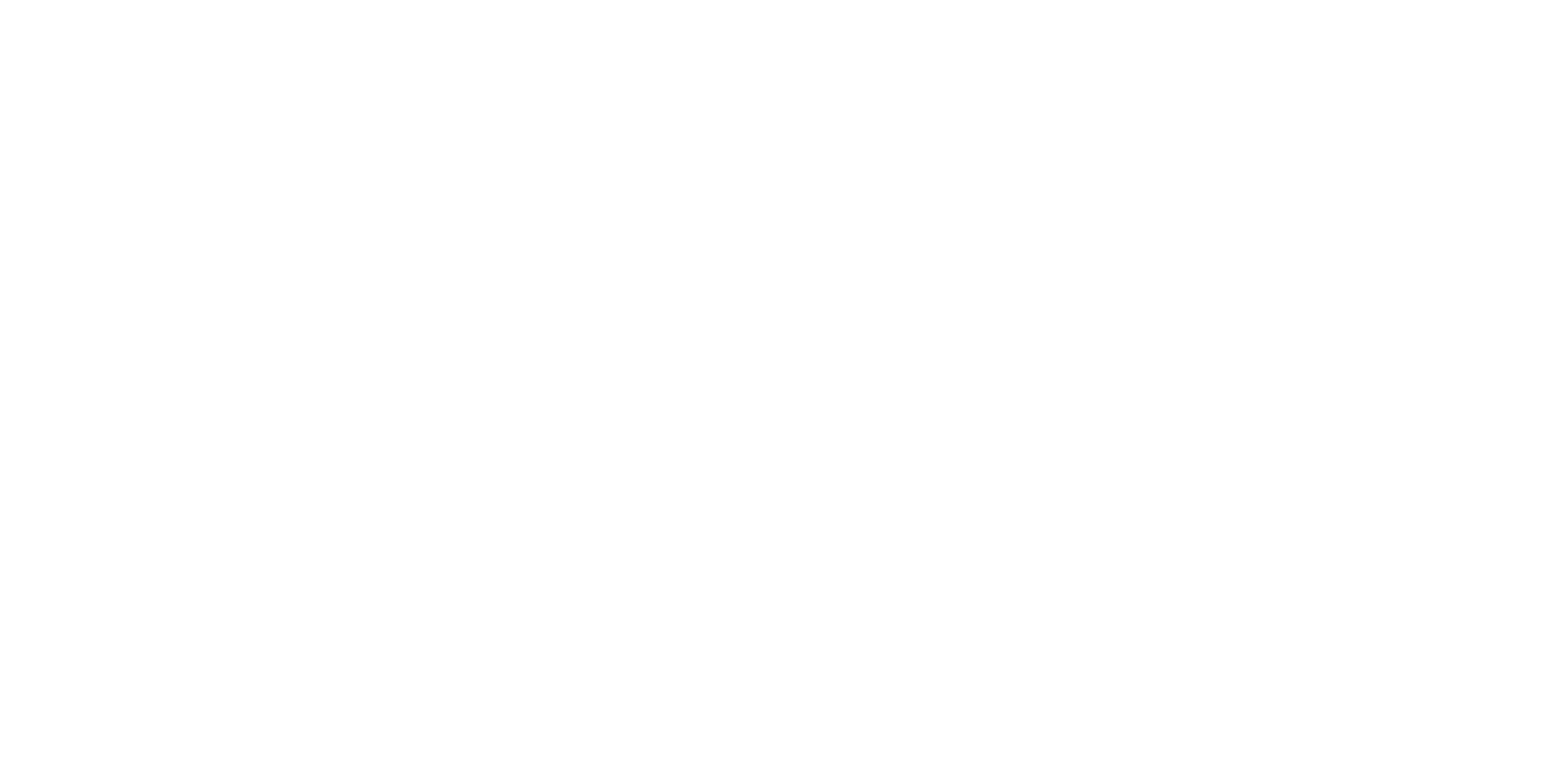 W sieci znaleźć można wiele narzędzi pozwalających policzyć nasz ślad węglowy, a także koszty związane z jego zrównoważeniem. Kalkulator stworzony dla ONZ, który pozwala policzyć roczny ślad węglowy, jaki pozostaje po mieszkańcach naszego gospodarstwa domowego – czyli np. naszej rodziny lub nas samych. 
Policzmy swój ślad węglowy!: https://offset.climateneutralnow.org/footprintcalc
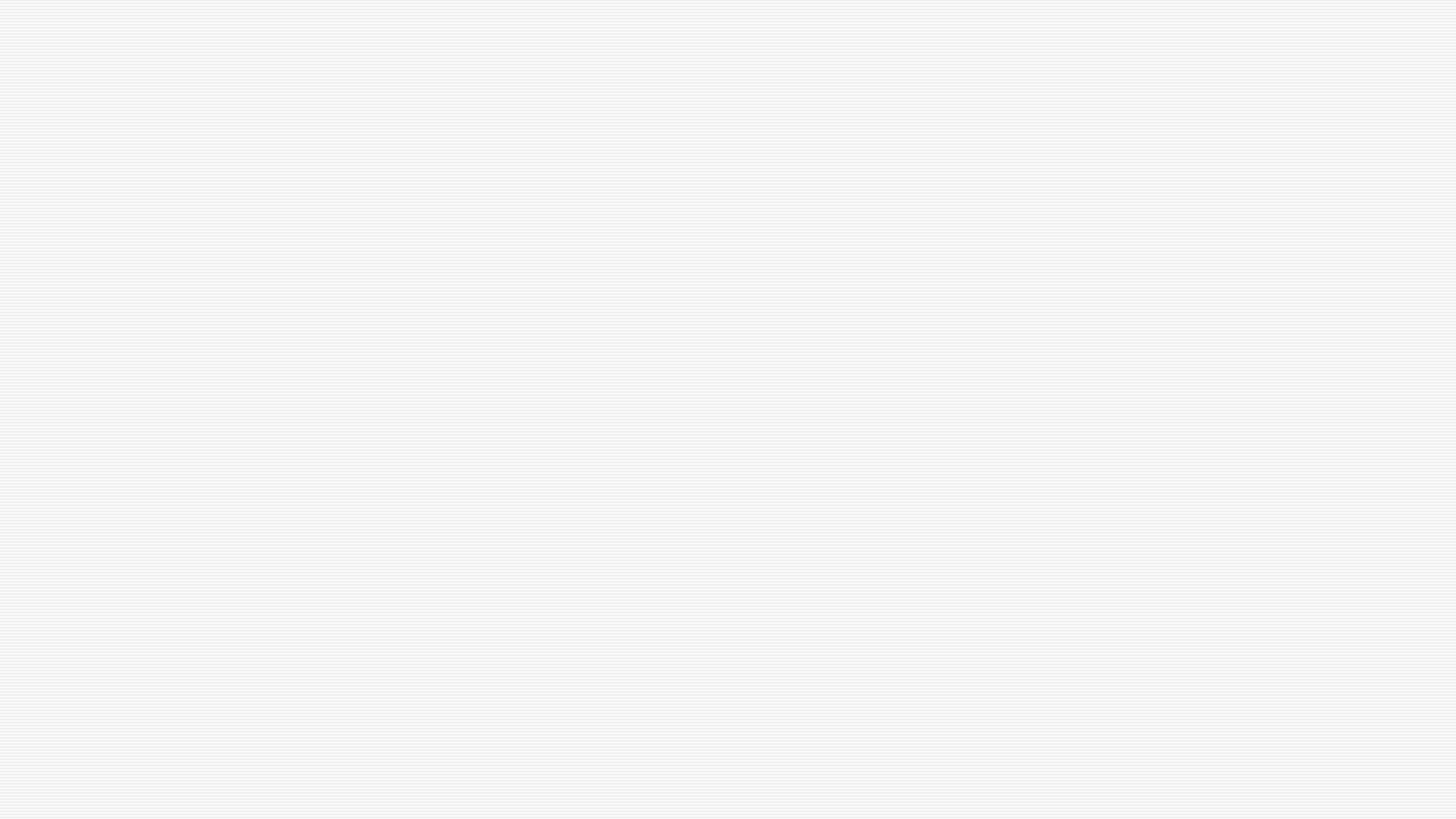 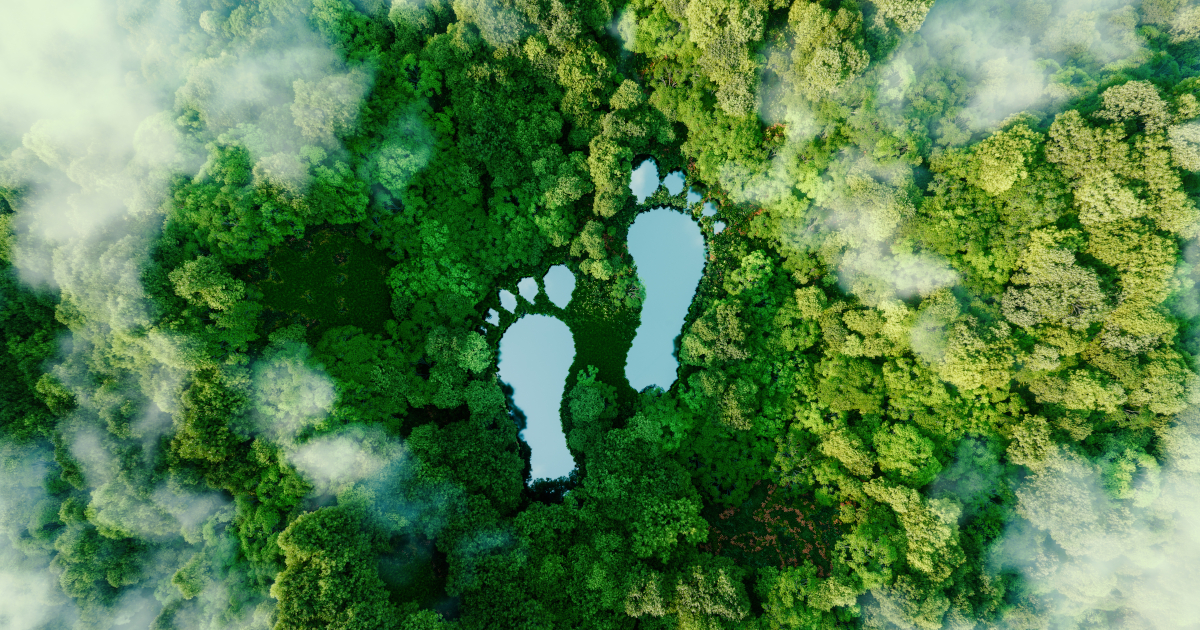 Czy warto redukować swój ślad węglowy?
warto to robić nie tylko ze względów etycznych, a nawet nie dlatego, że indywidualne działanie rozwiąże problem wyczerpywania zasobów czy zmiany klimatu. Niższy ślad węglowy to mniejsze wydatki, co pozwala mieć oszczędności zamiast długów.
Zmiana nastawienia osobistego to krok w stronę zmiany nastawienia społecznego. Nasz przykład wpływa w pewnym stopniu na rodzinę, przyjaciół i innych ludzi w naszym otoczeniu.
Jakie zmiany w stylu życia rodziny mogą dać efekt redukcji emisji CO2?
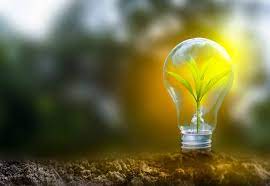 Energia: Wśród ekologicznych, energooszczędnych i coraz popularniejszych rozwiązań zastępujących nieefektywne źródła węglowe są instalacje zasilane gazem lub pompy ciepła.
Dodatkowo wskazane instalacje możemy wspierać wybierając instalację solarną lub fotowoltaiczną, gdzie część energii cieplnej będzie wytwarzana z słońca i pozwoli np. ogrzać wodę w sezonie letnim. Używanie instalacji solarnej pozwala w zadowalający sposób ogrzewać wodę w domu jednorodzinnym w okresie od marca/kwietnia aż do września/października – bez potrzeby załączania w tym czasie pieca, czy pompy ciepła.
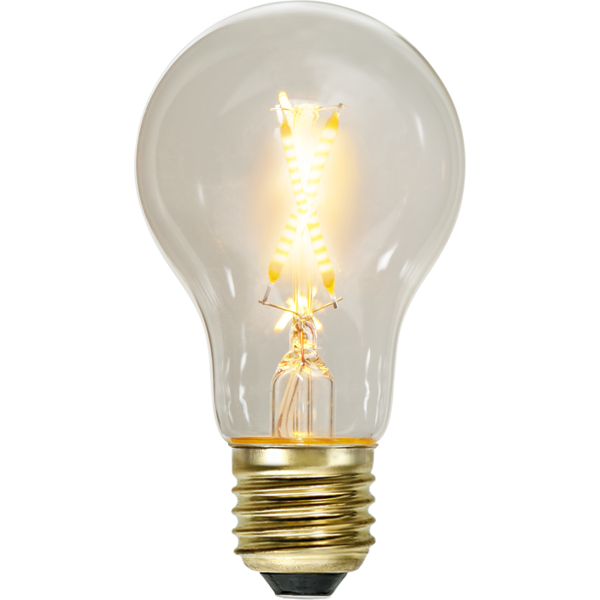 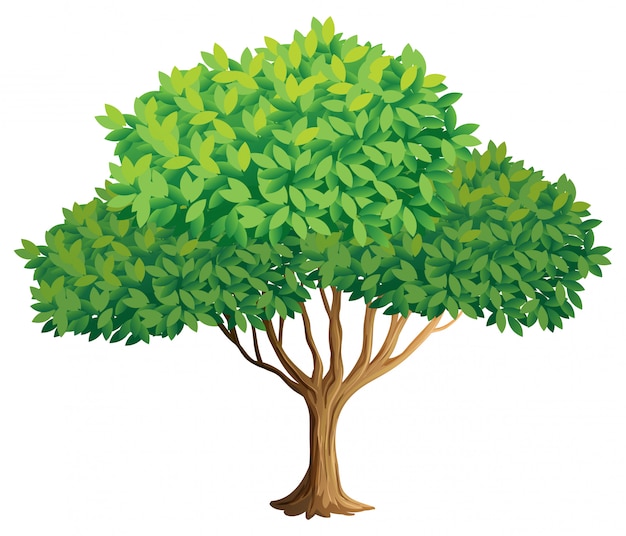 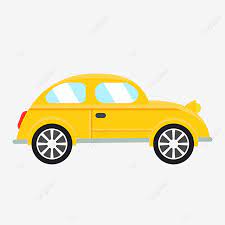 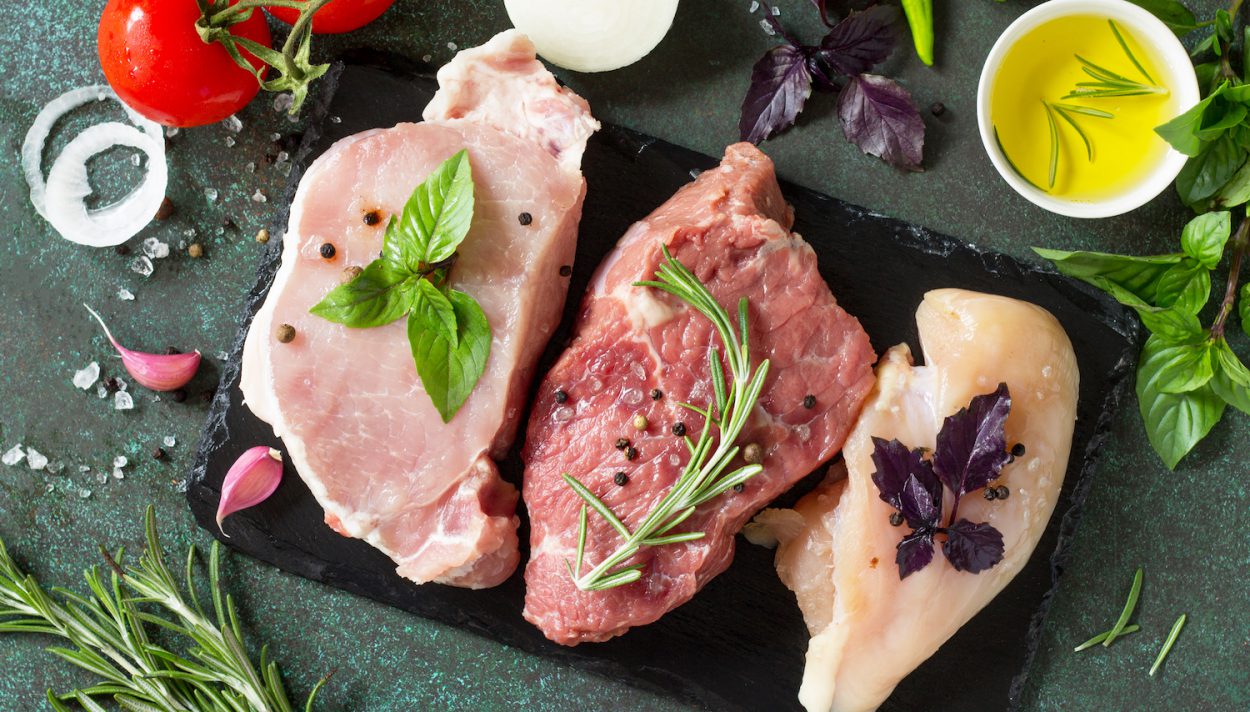 Jakie działania w tym temacie możemy podjąć w kampusie szkolnym?
W szkole powinniśmy pamiętać o zgaszeniu światła np. w toaletach po skorzystaniu z nich.
Jeśli mamy taką możliwość możemy naszą podróż do szkoły odbyć poprzez jazdę rowerem lub jazdę transportem publicznym.
	W szkole powinniśmy dawać pomysły na akcję typu: sadzenie drzew na wolnych terenach razem z nauczycielami lub klasą.
Pamiętajmy o nie wyrzucaniu nie zjeedzonego jedzenia w szkole.
Uważajmy na wyrzucanie i marnowanie papieru!
Gdy zostanie nam coś do jedzenia, a nie chcemy tego jeść, podzielmy się z rówieśnikami naszym posiłkiem.
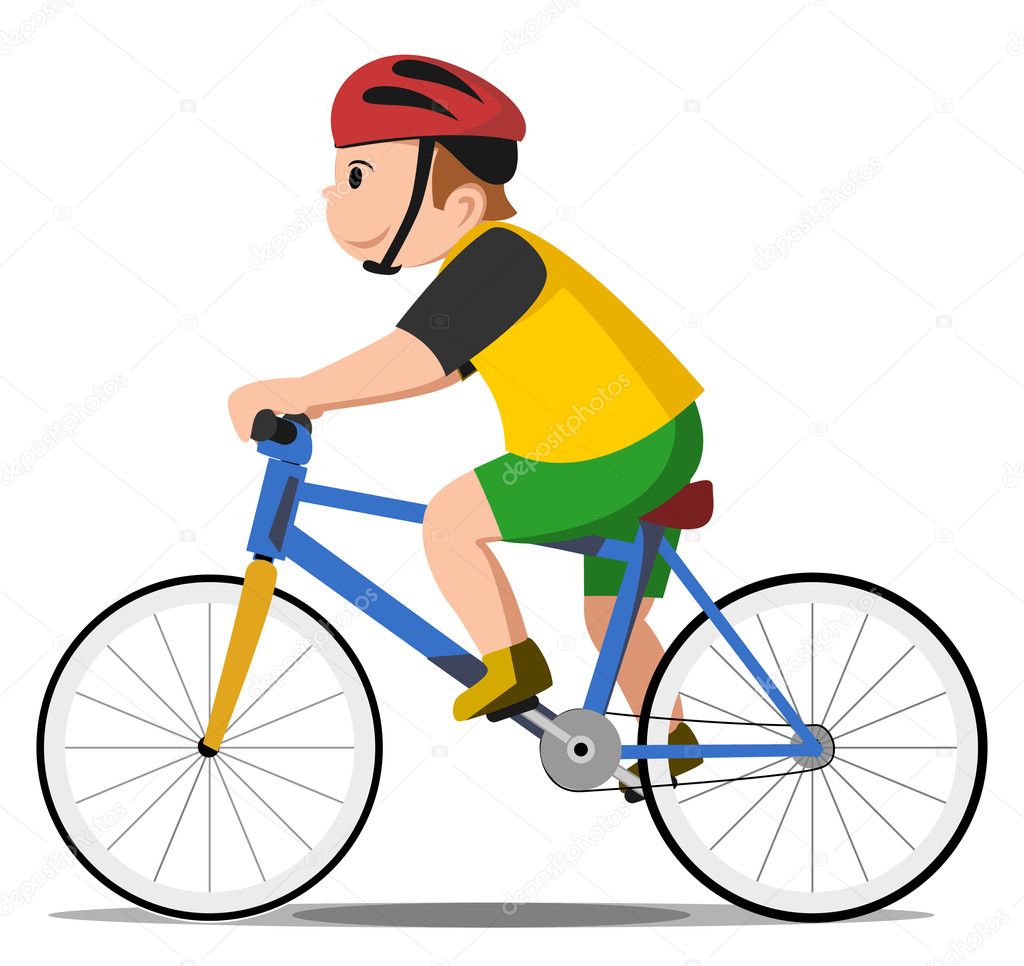 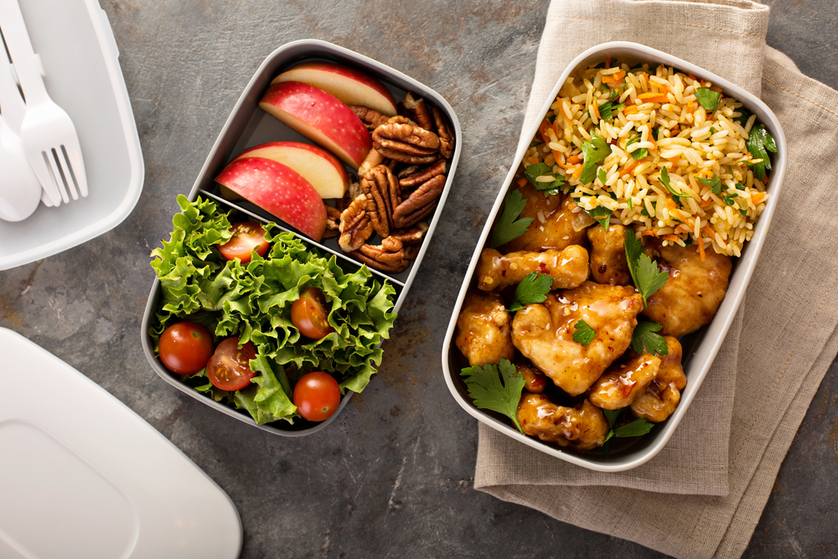 W jaki sposób możemy być aktywni społecznie w zakresie promowania zmniejszania poziomu emisji dwutlenku węgla do atmosfery?
Miejscem idealnym do promowania zmniejszenia poziomu emisji CO2 jest szkoła. W szkole po porozmawianiu najpierw na ten temat z dyrekcją czy nauczycielami powinniśmy podjąć się organizacji akcji typu: sadzenie drzew . Małe akcję mogą naprawdę dużo zdziałać.
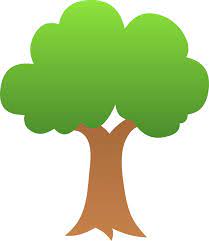 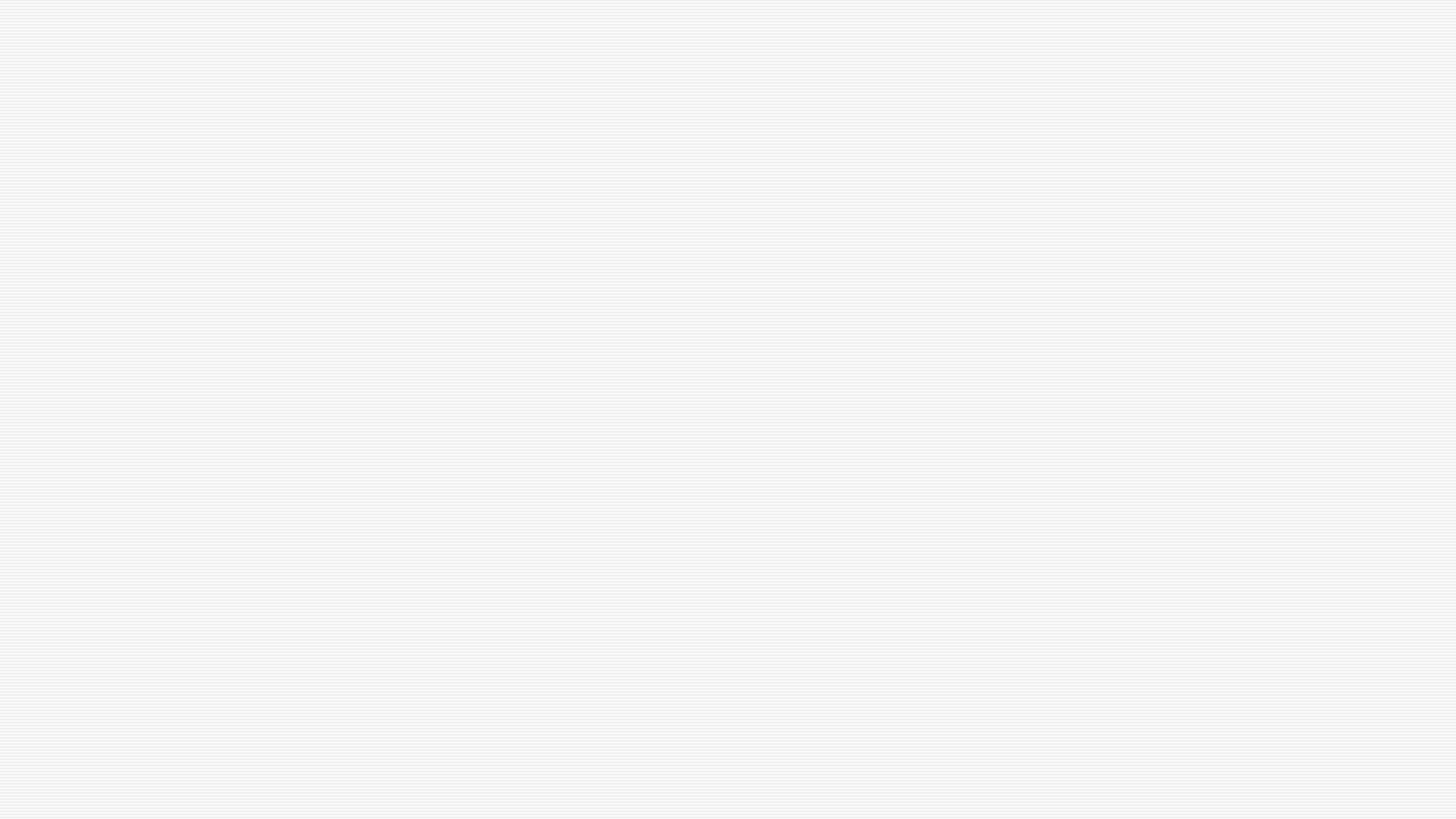 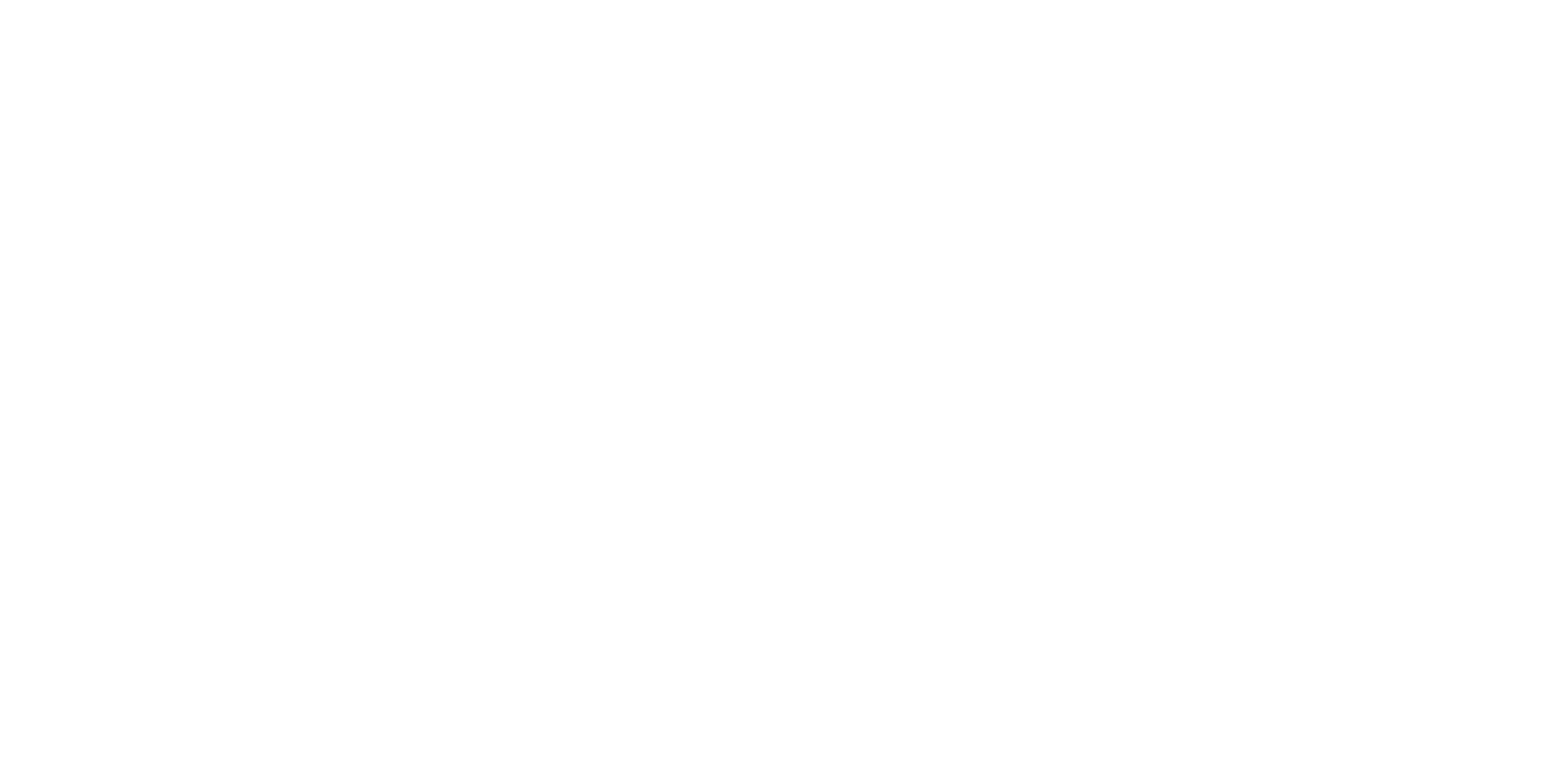 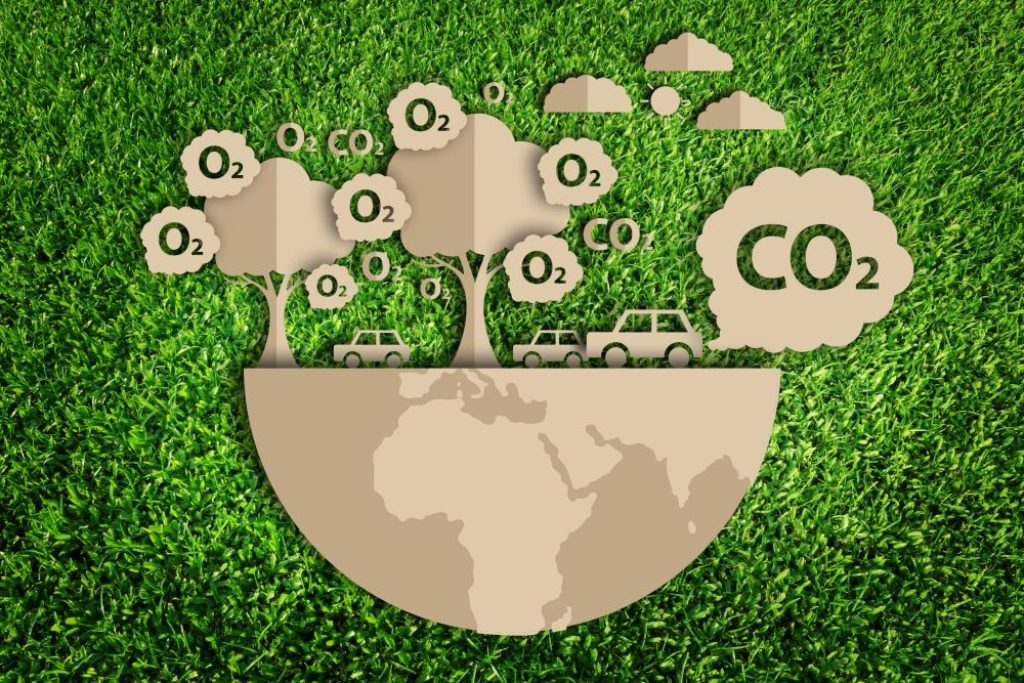 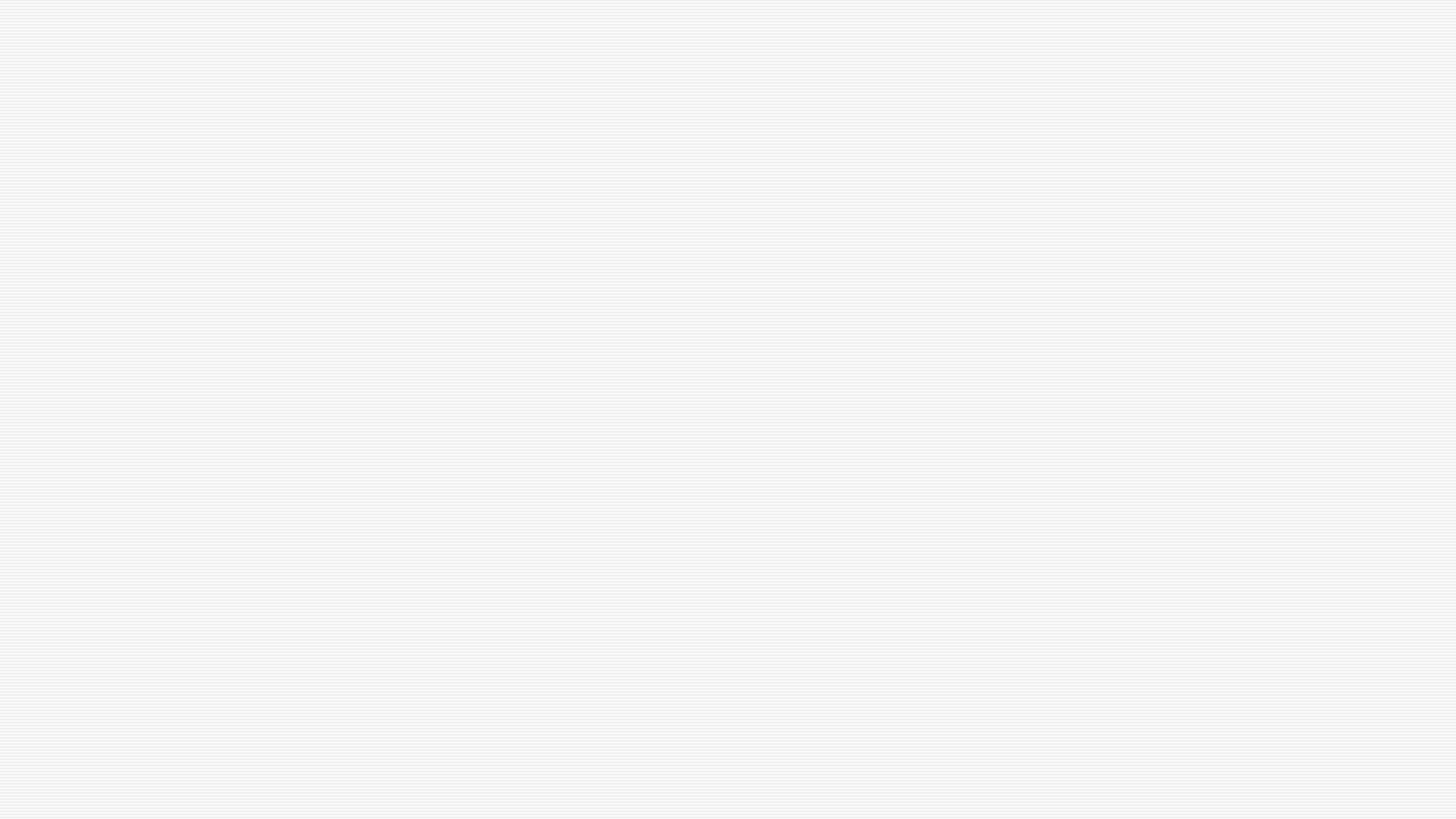 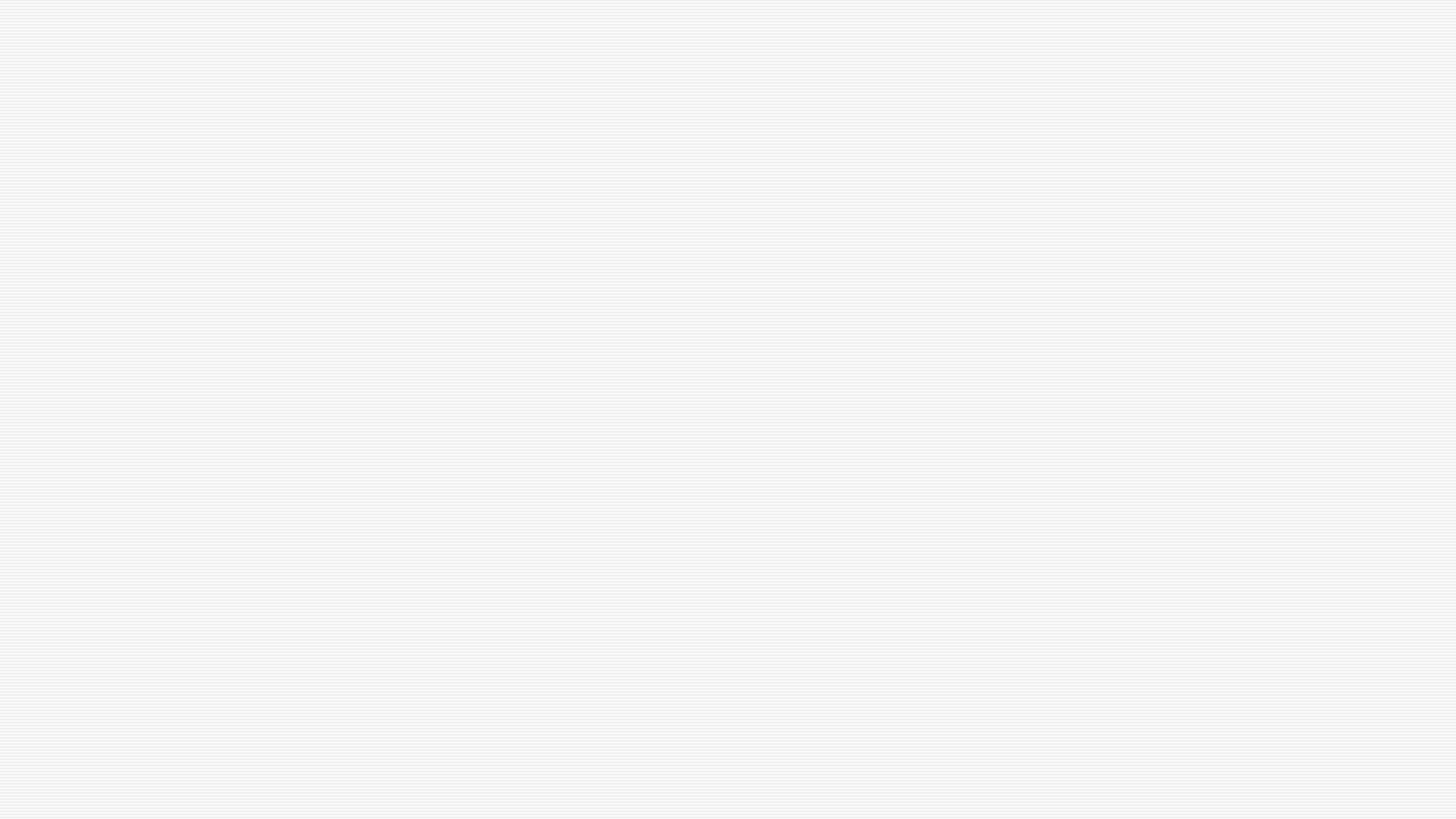 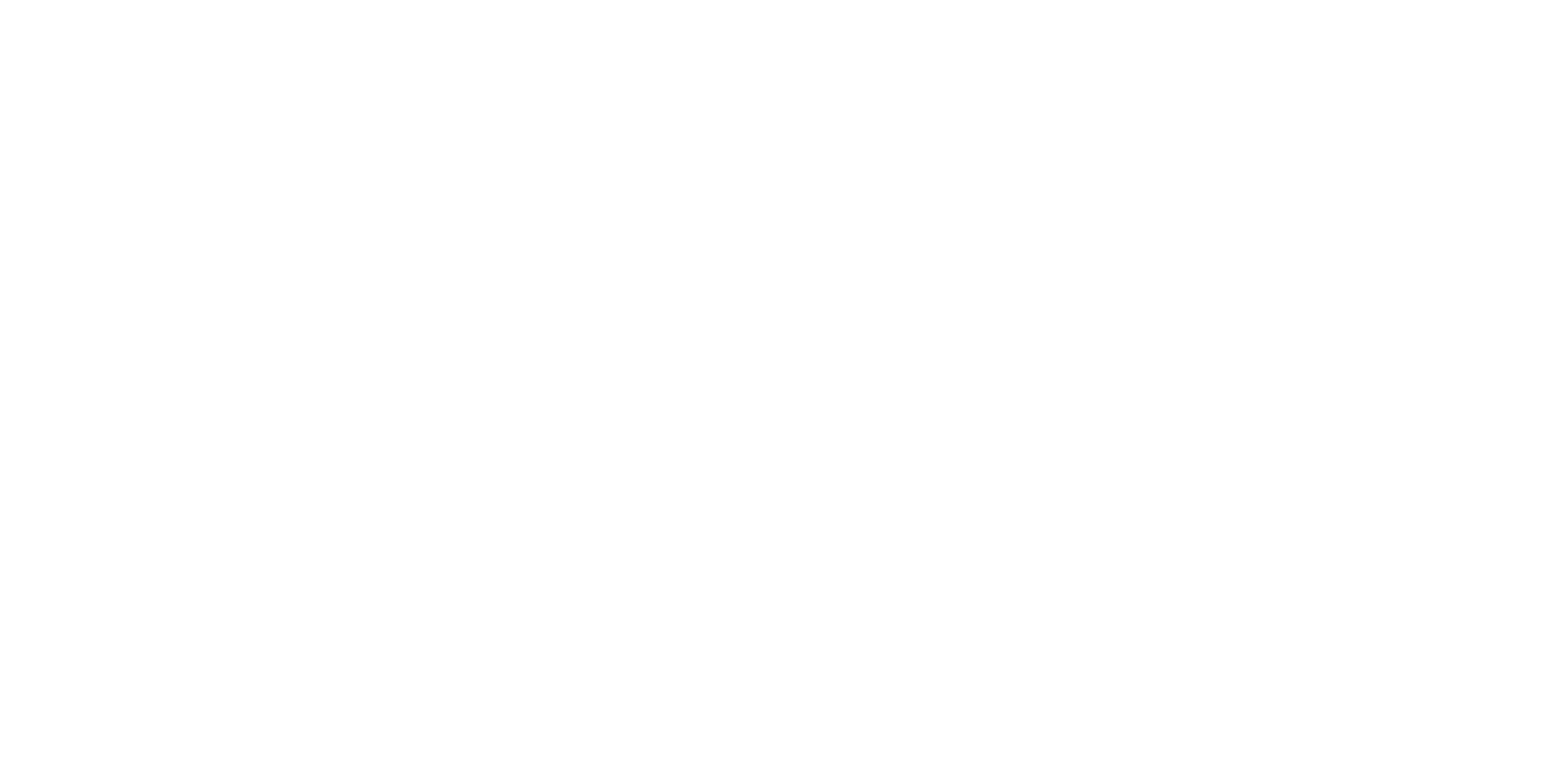 Dbajmy o ślad węglowy !
z
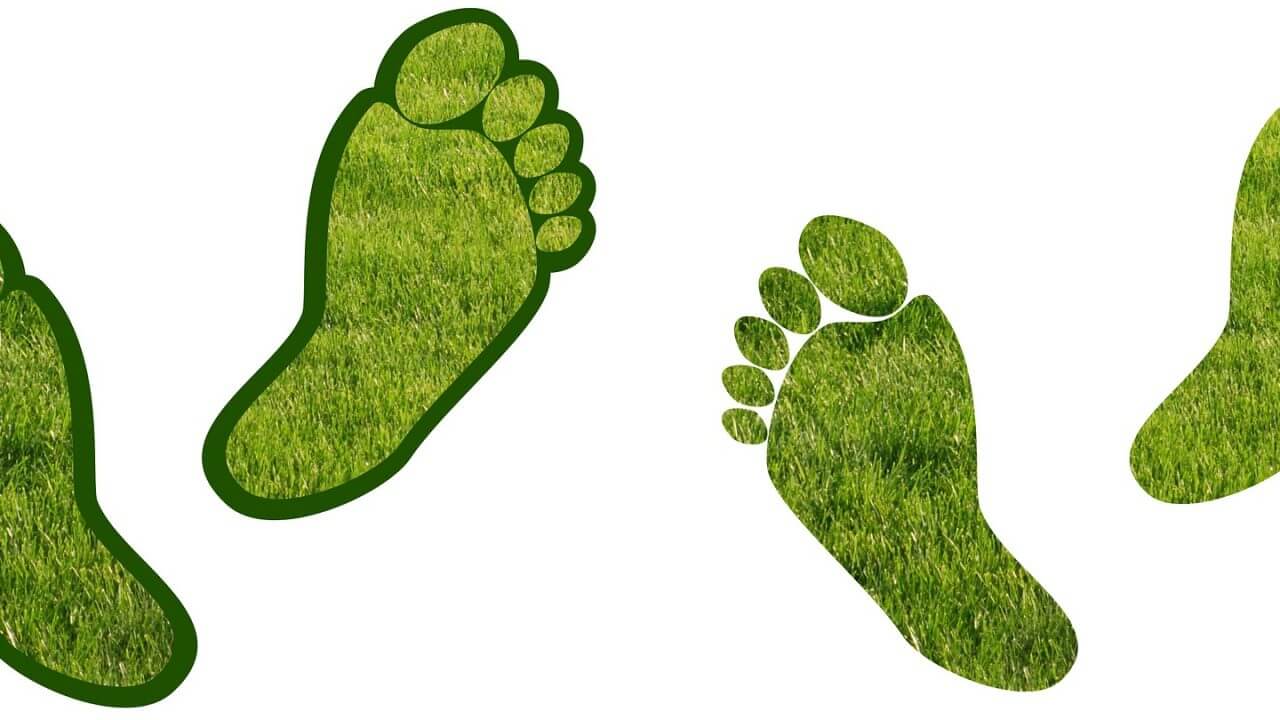 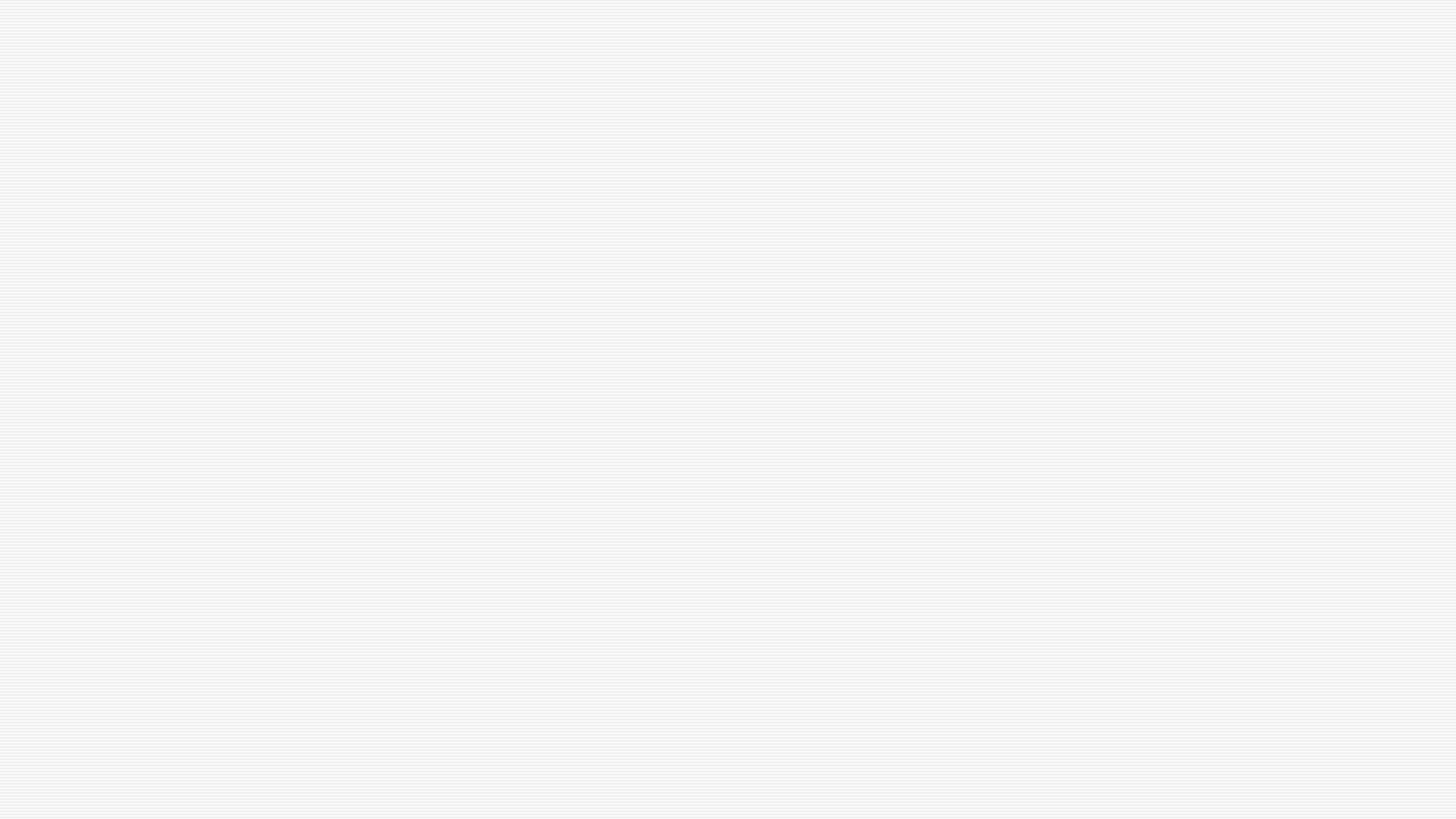 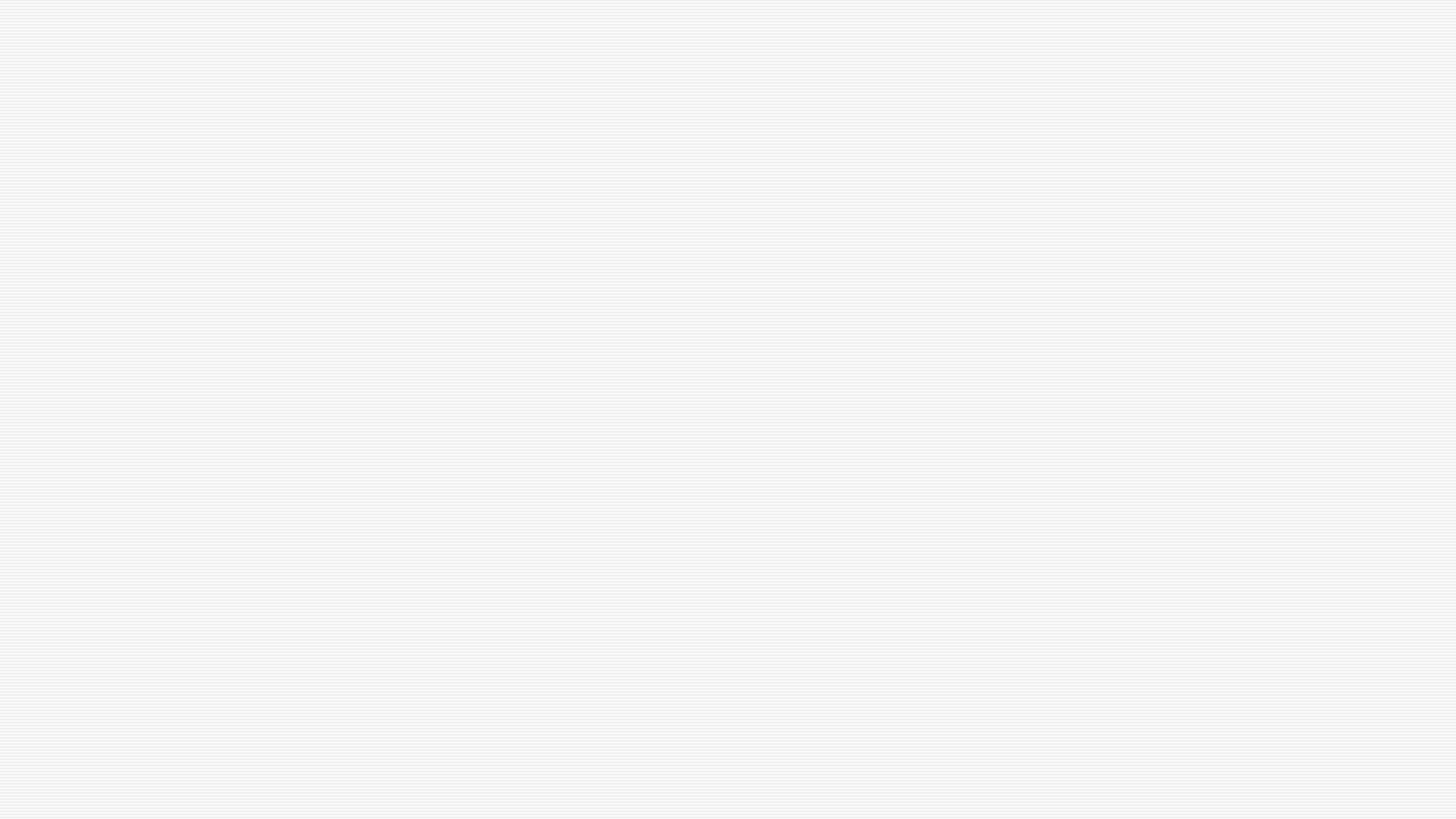 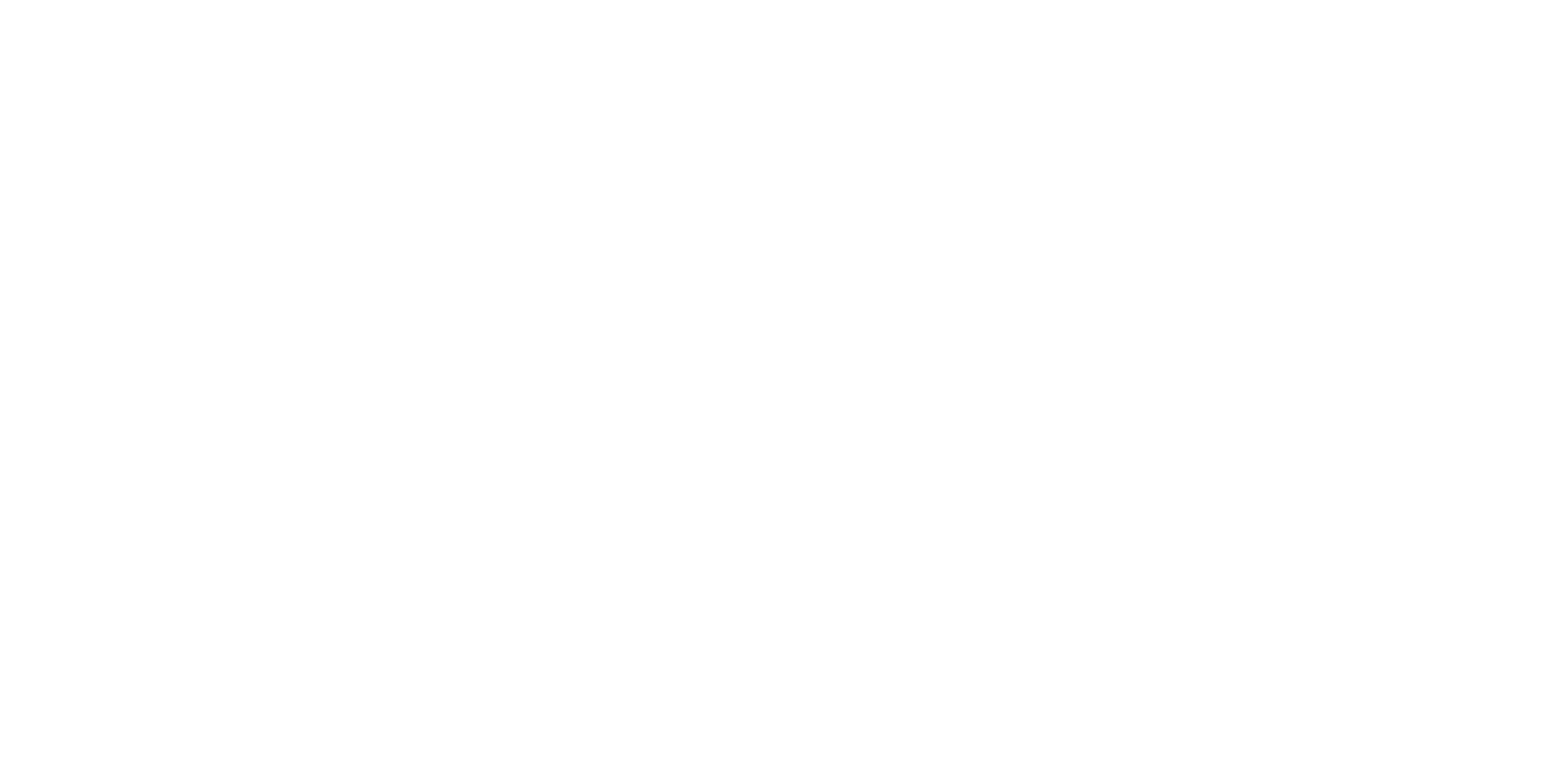 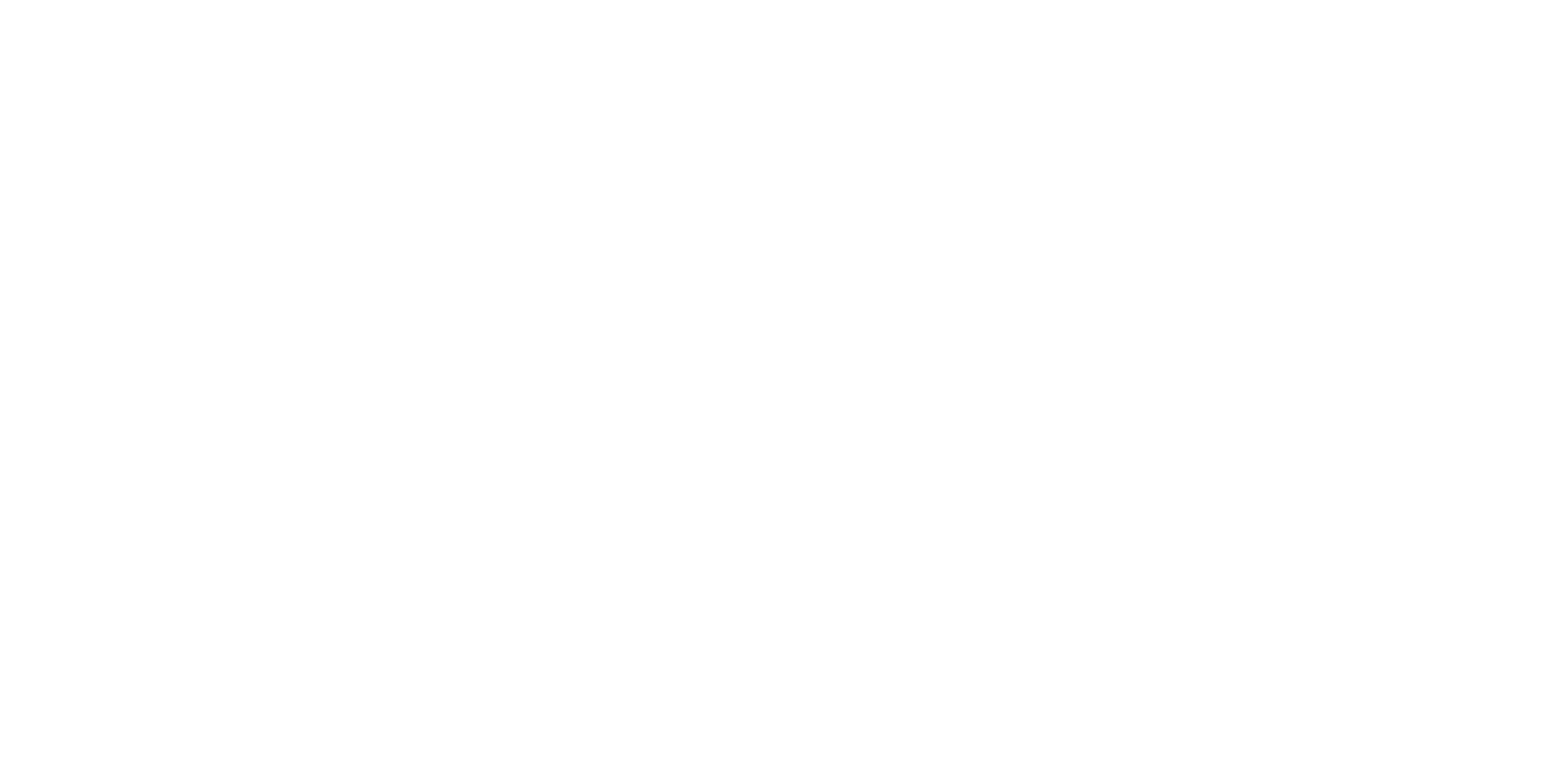 Dziękuje za uwagę.
z